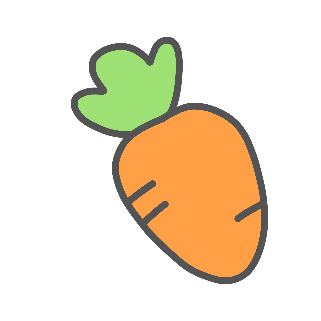 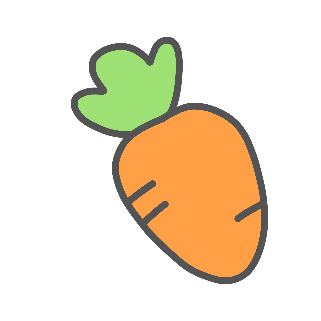 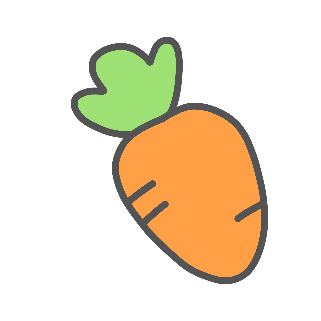 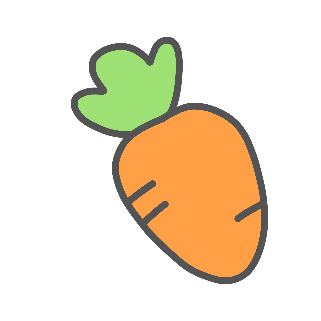 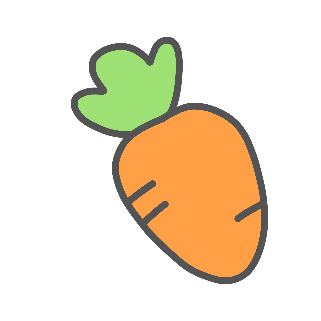 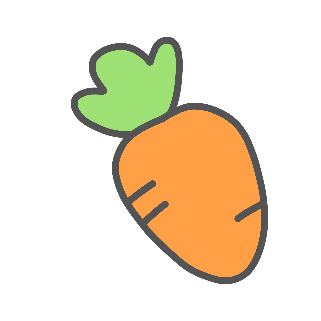 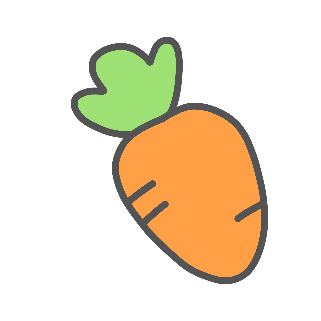 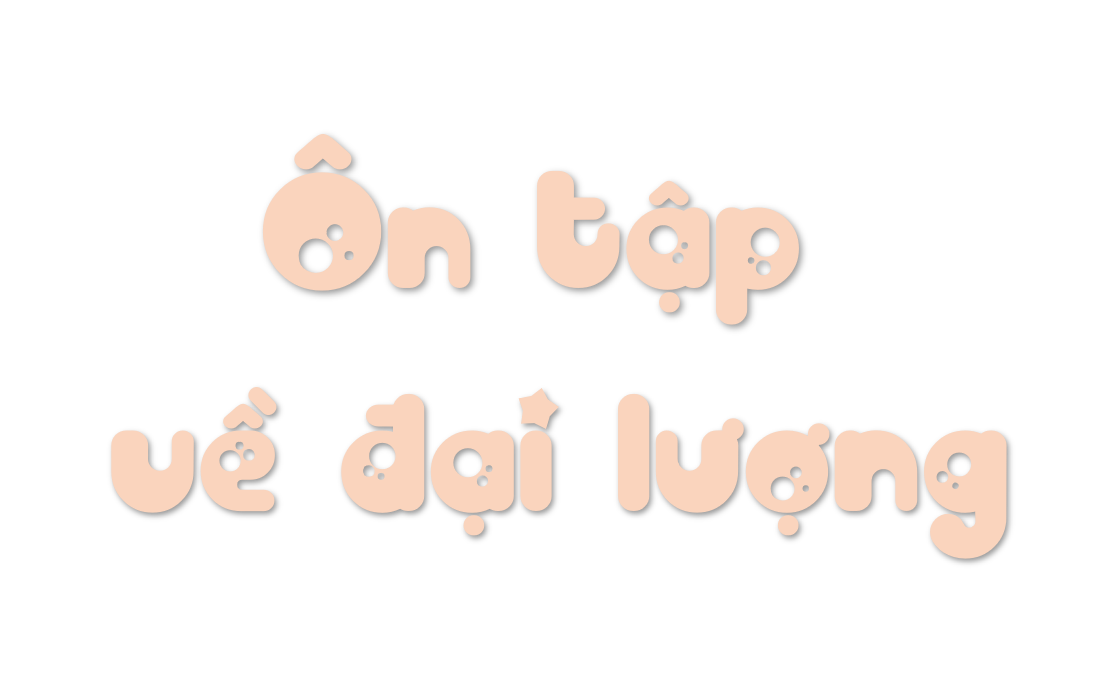 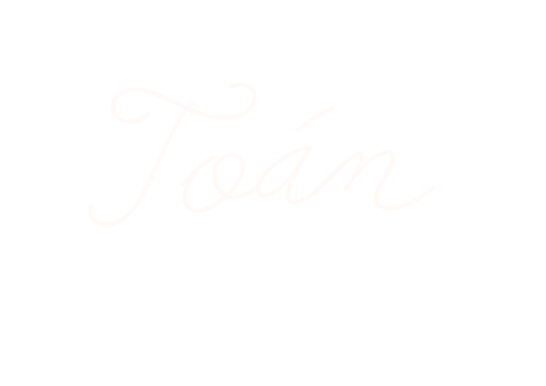 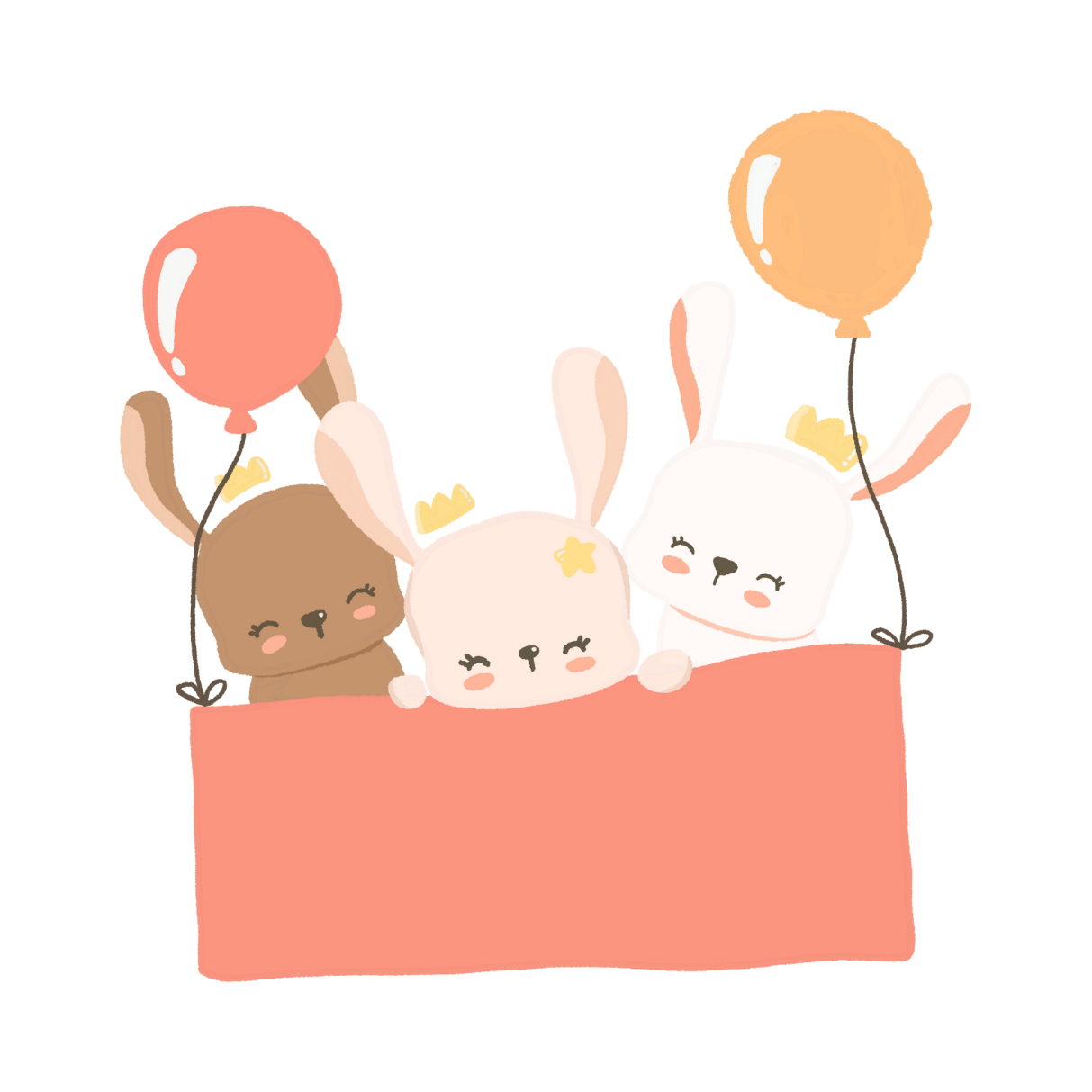 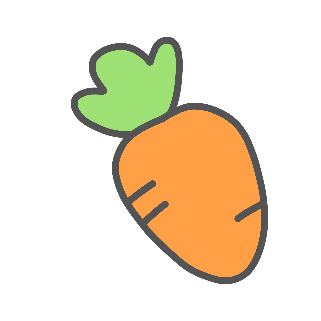 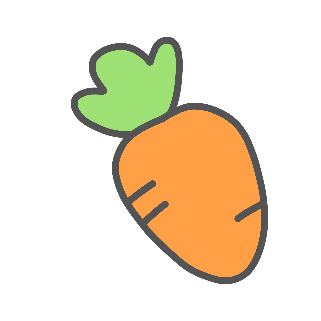 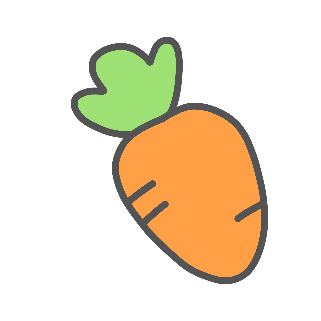 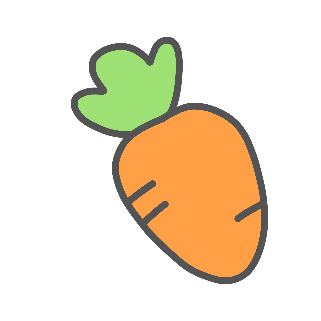 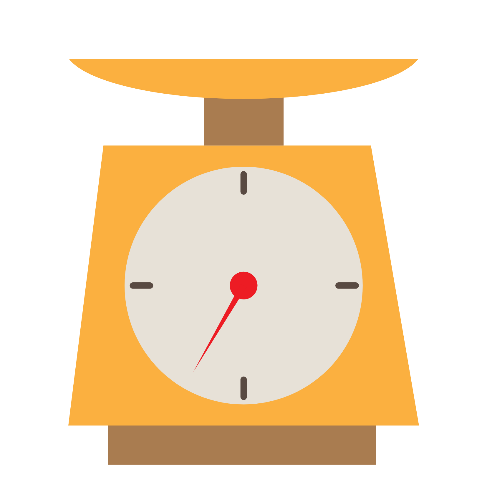 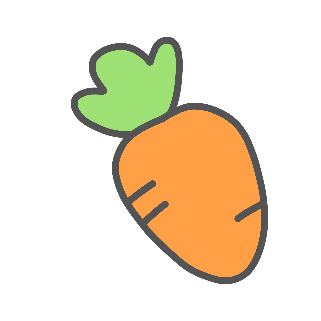 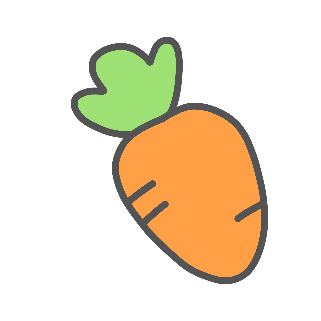 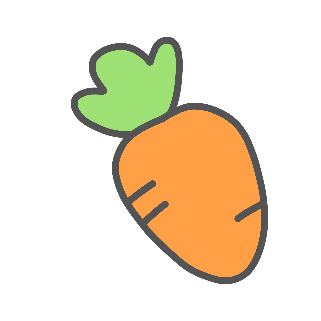 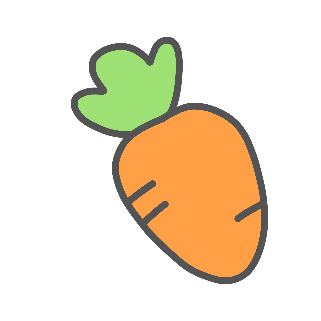 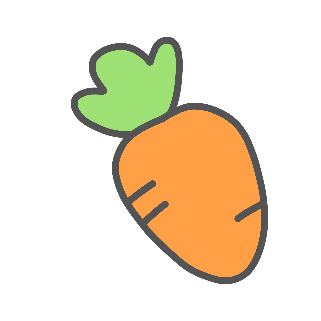 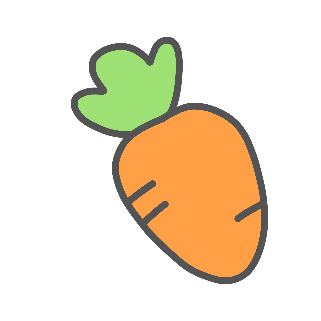 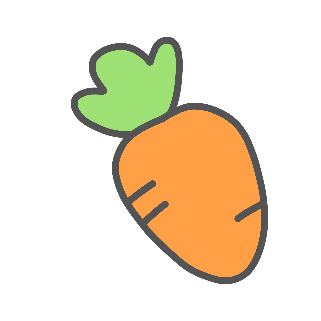 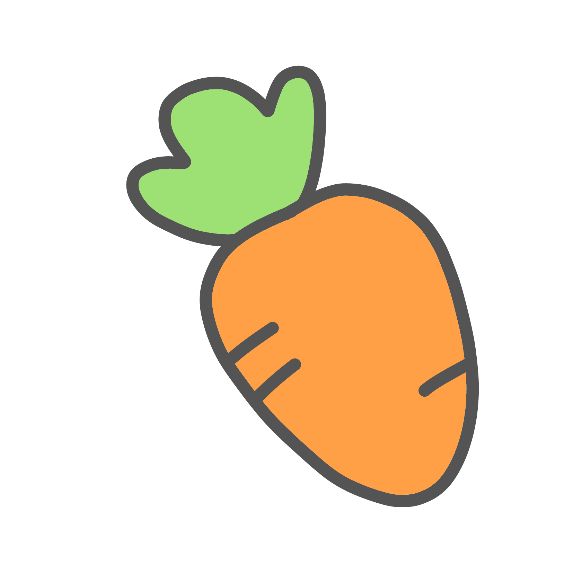 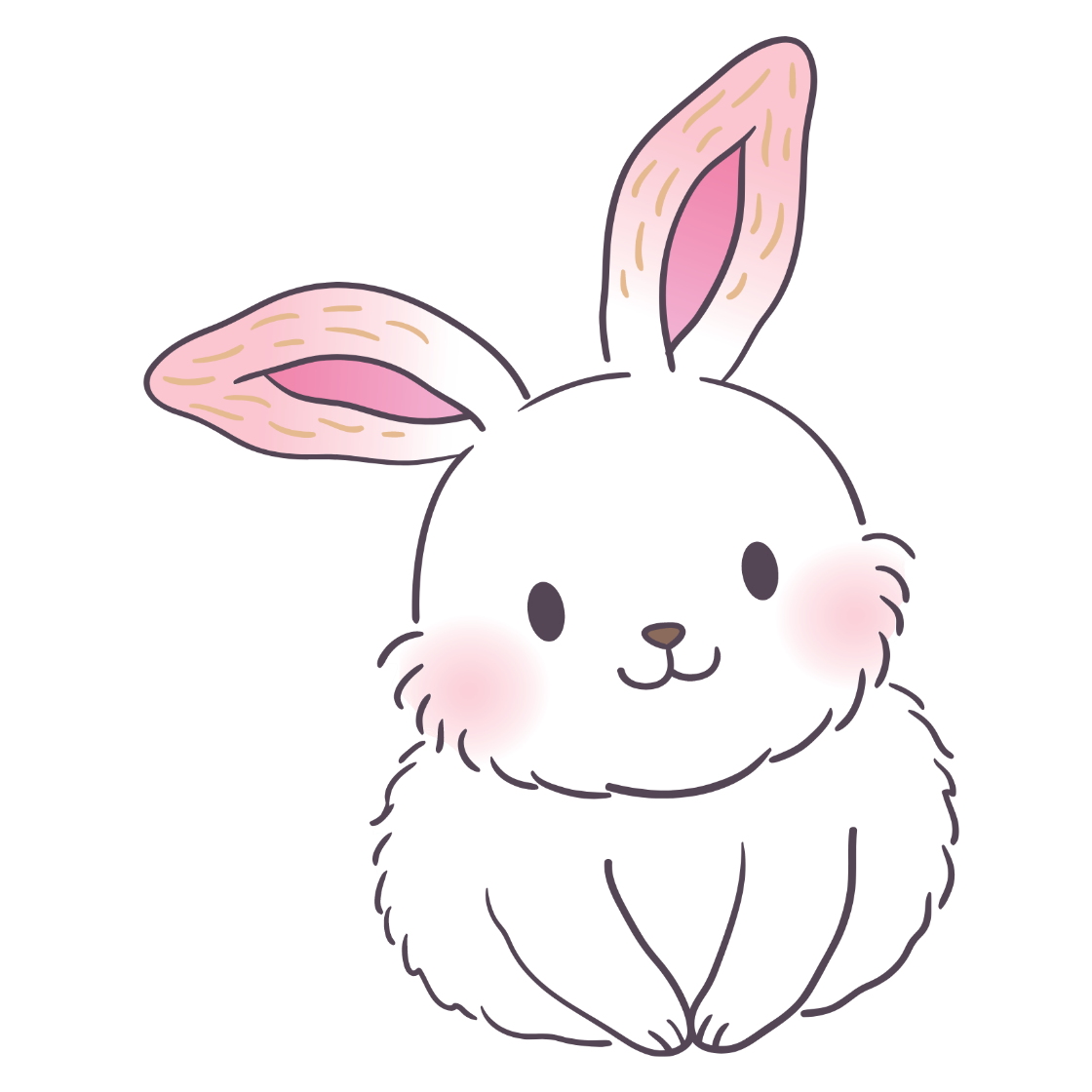 KHỞI ĐỘNG
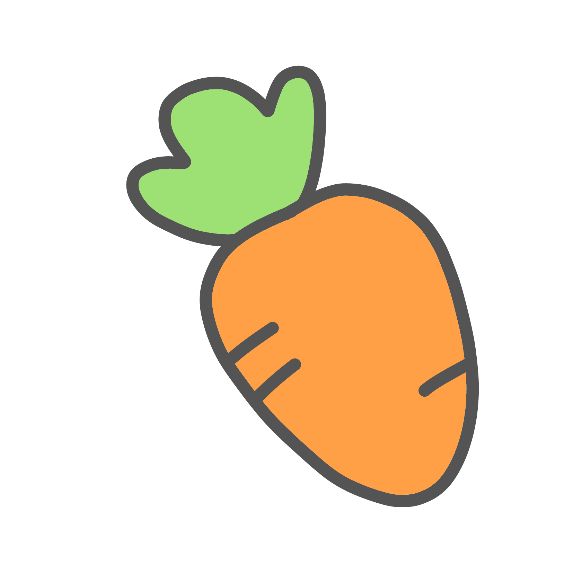 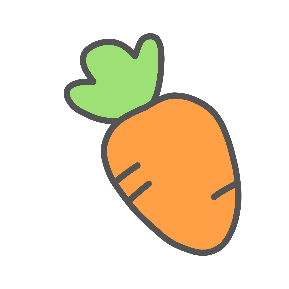 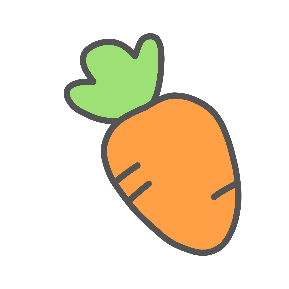 Sắp xếp các đơn vị đo khối lượng
theo thứ tự từ lớn đến bé
tấn
hg
kg
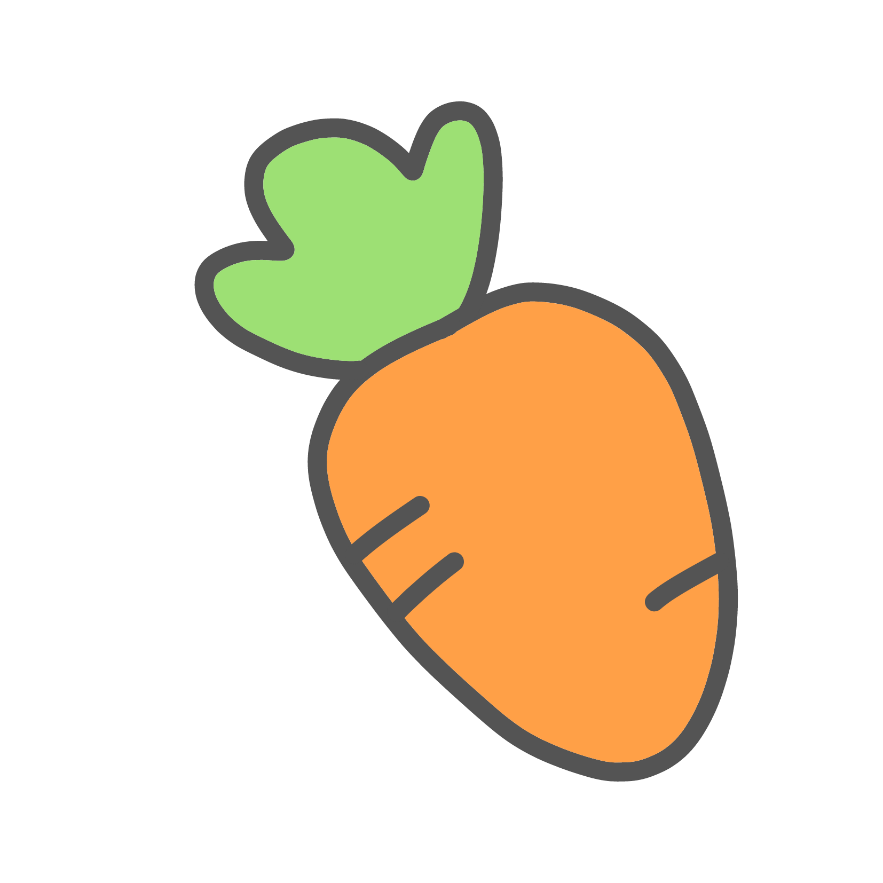 dag
yến
g
tạ
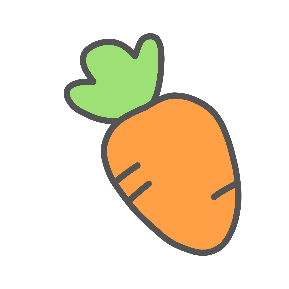 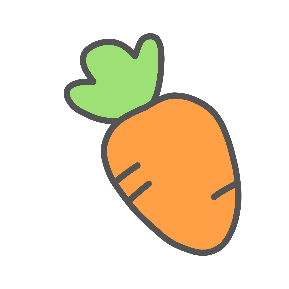 Đố em:
tấn
tạ
yến
kg
hg
dag
g
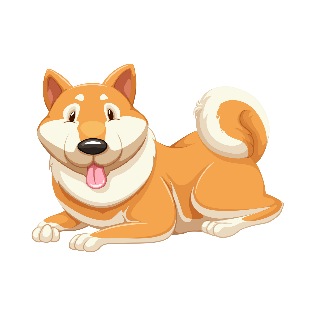 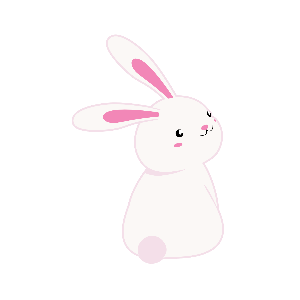 -
= 8kg
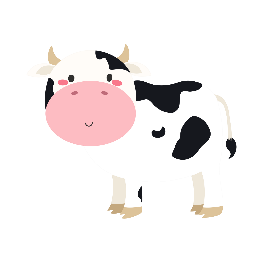 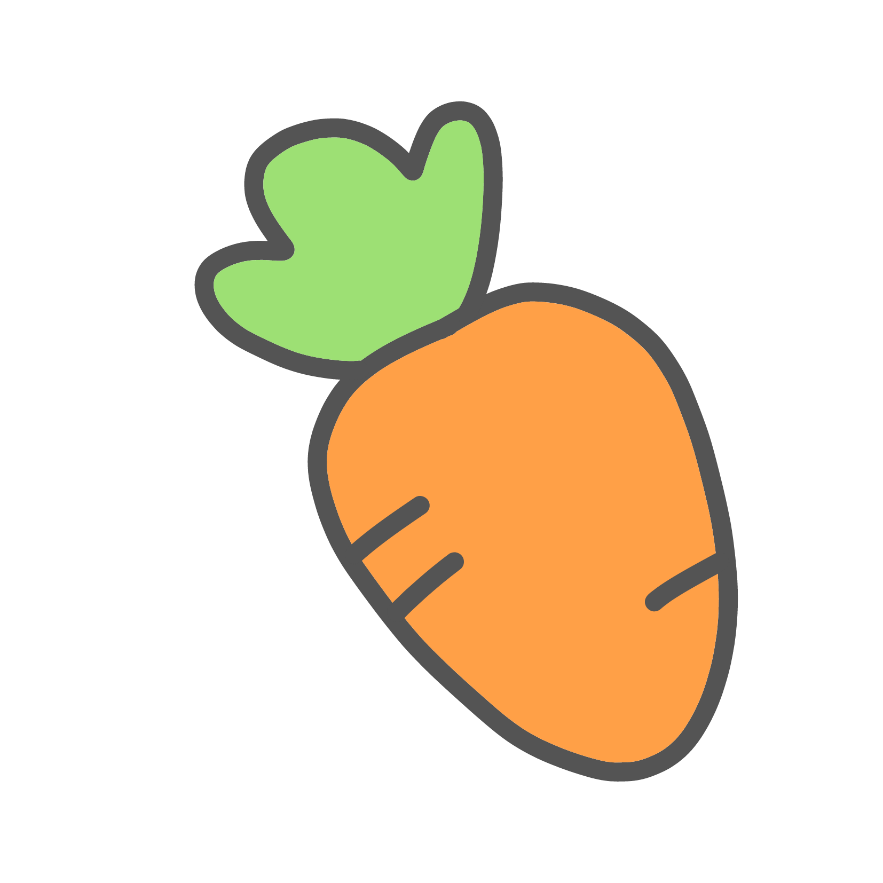 20kg
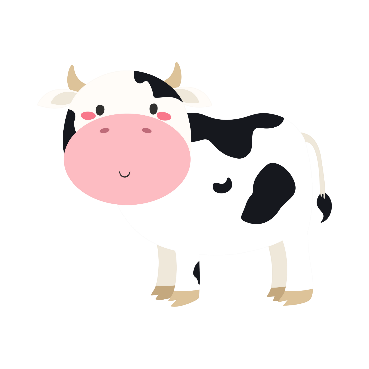 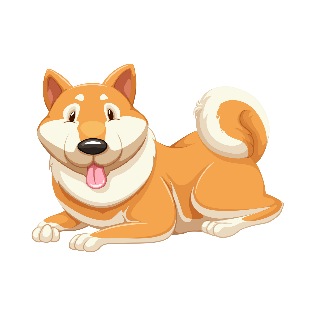 =
x 2
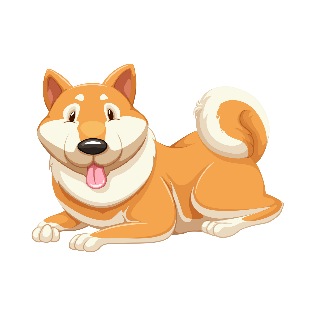 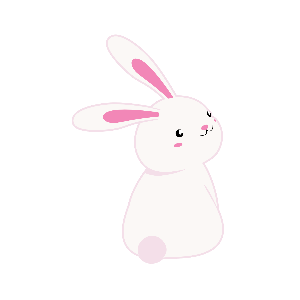 ?kg
10kg
?kg
2kg
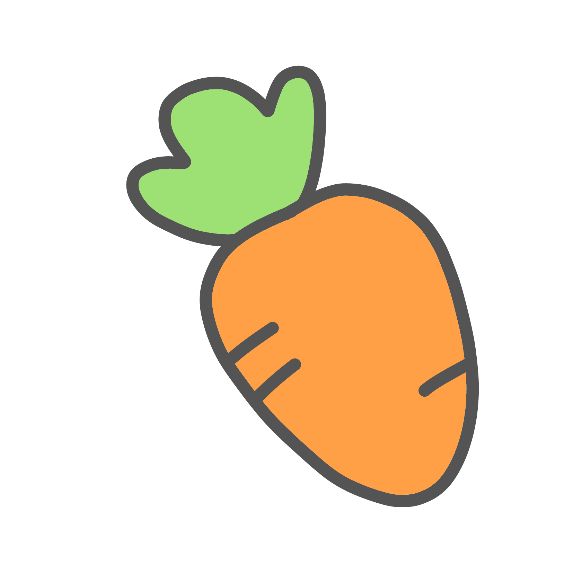 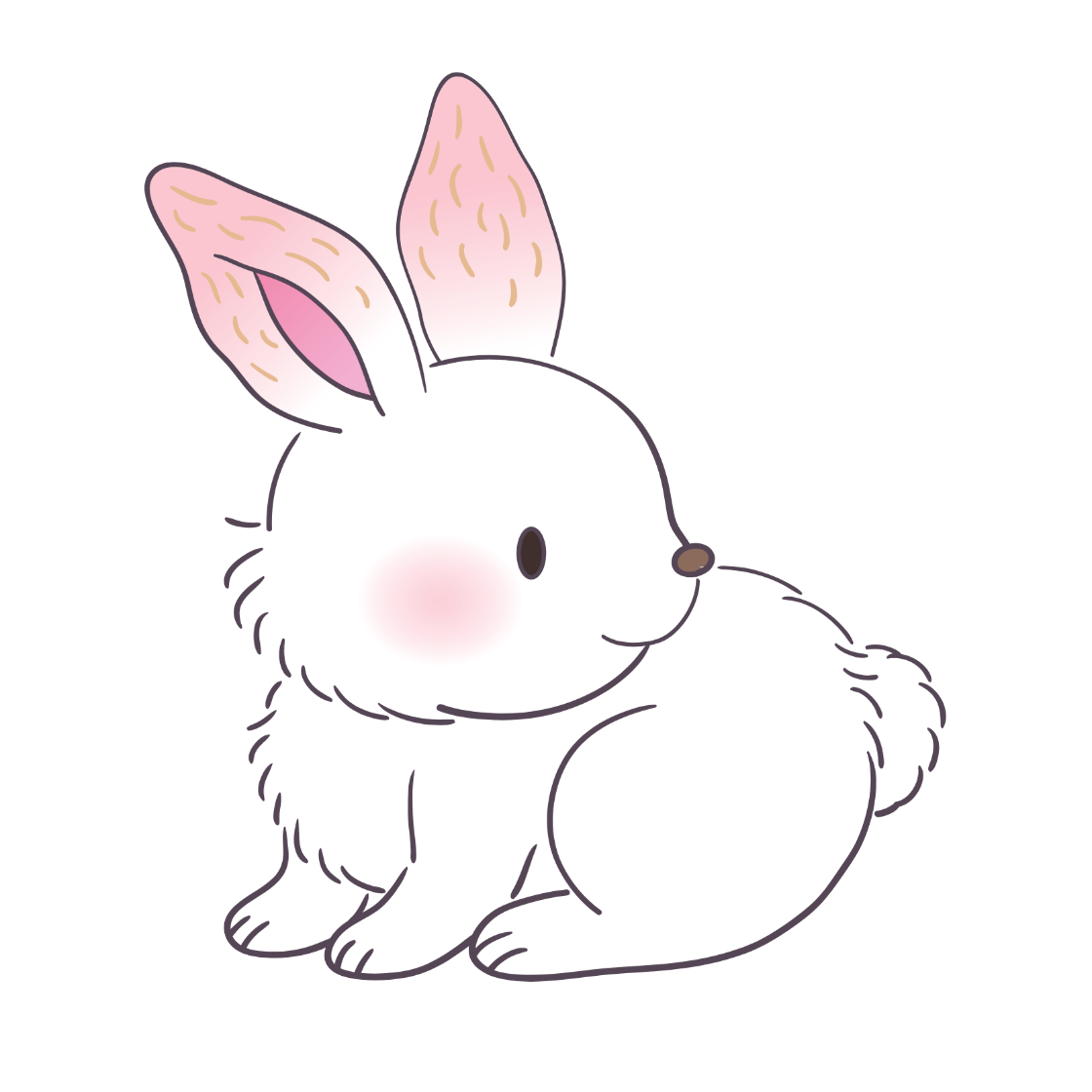 LUYỆN TẬP
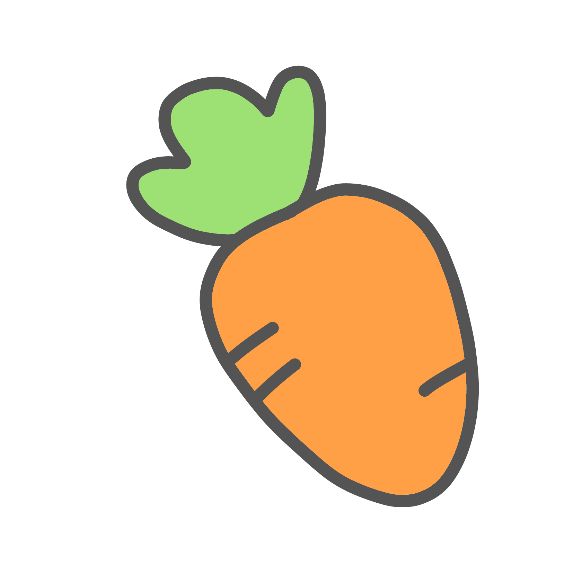 Viết số thích hợp vào chỗ chấm:
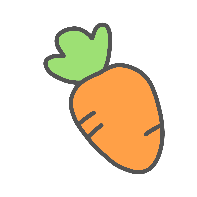 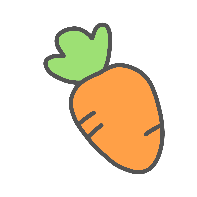 1 yến =  ... kg

1 tạ =     ...   kg

1 tấn =       ... kg
10
10
1 tạ =     ... yến

1 tấn =     ... tạ

1 tấn =      ... yến
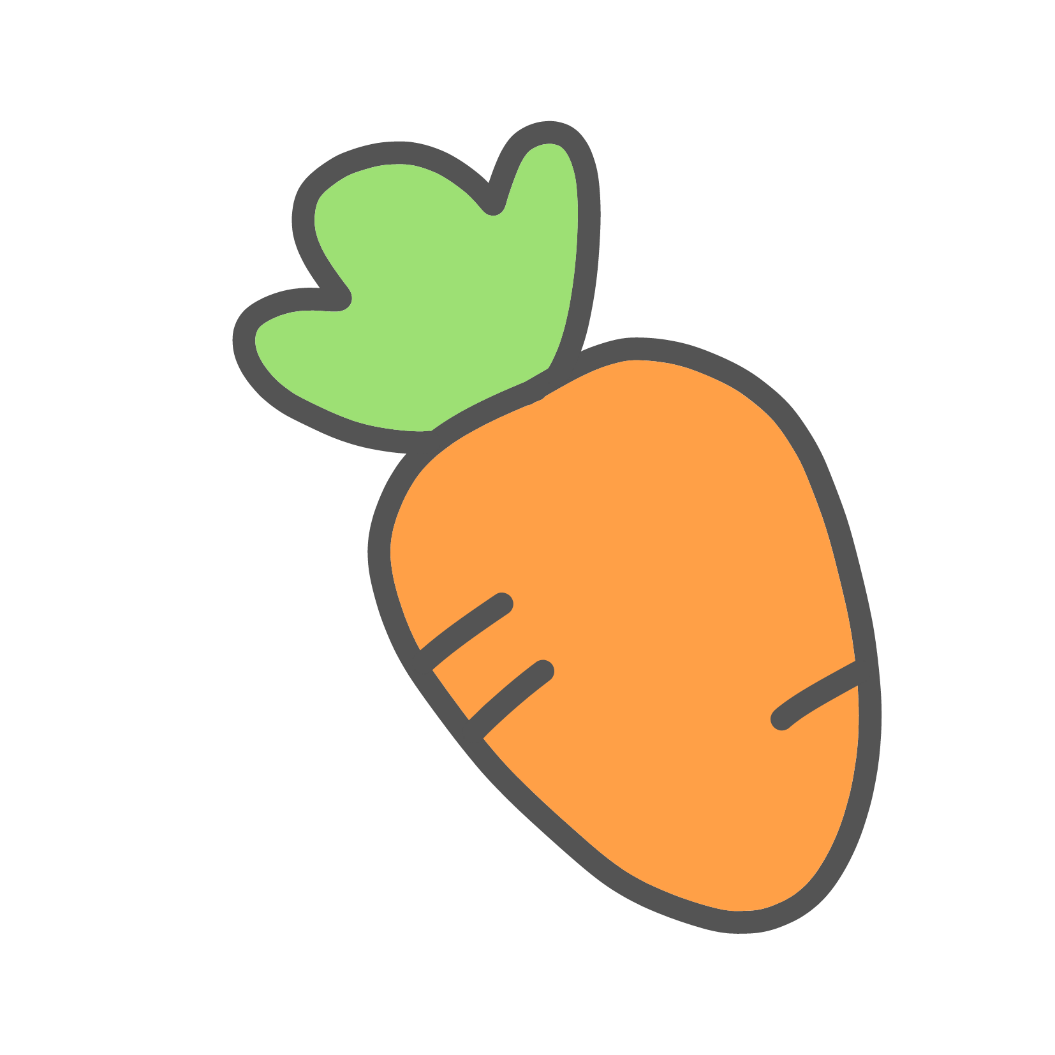 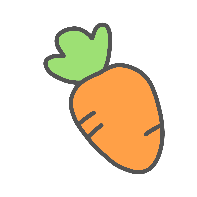 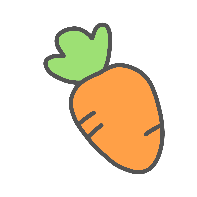 100
10
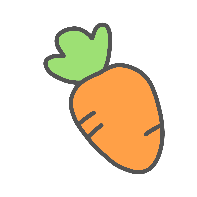 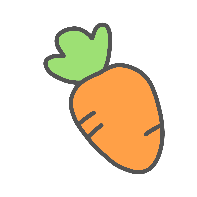 1000
100
Bài 1
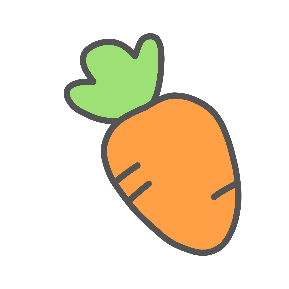 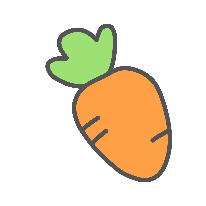 Viết số thích hợp vào chỗ chấm:
c) 32 tấn = ... tạ

230 tạ = ... tấn

4000kg = ... tấn

3 tấn 25kg = ... kg
b) 5 tạ = ... yến

30 yến = ... tạ

1500kg = ... tạ

7 tạ 20kg = ... kg
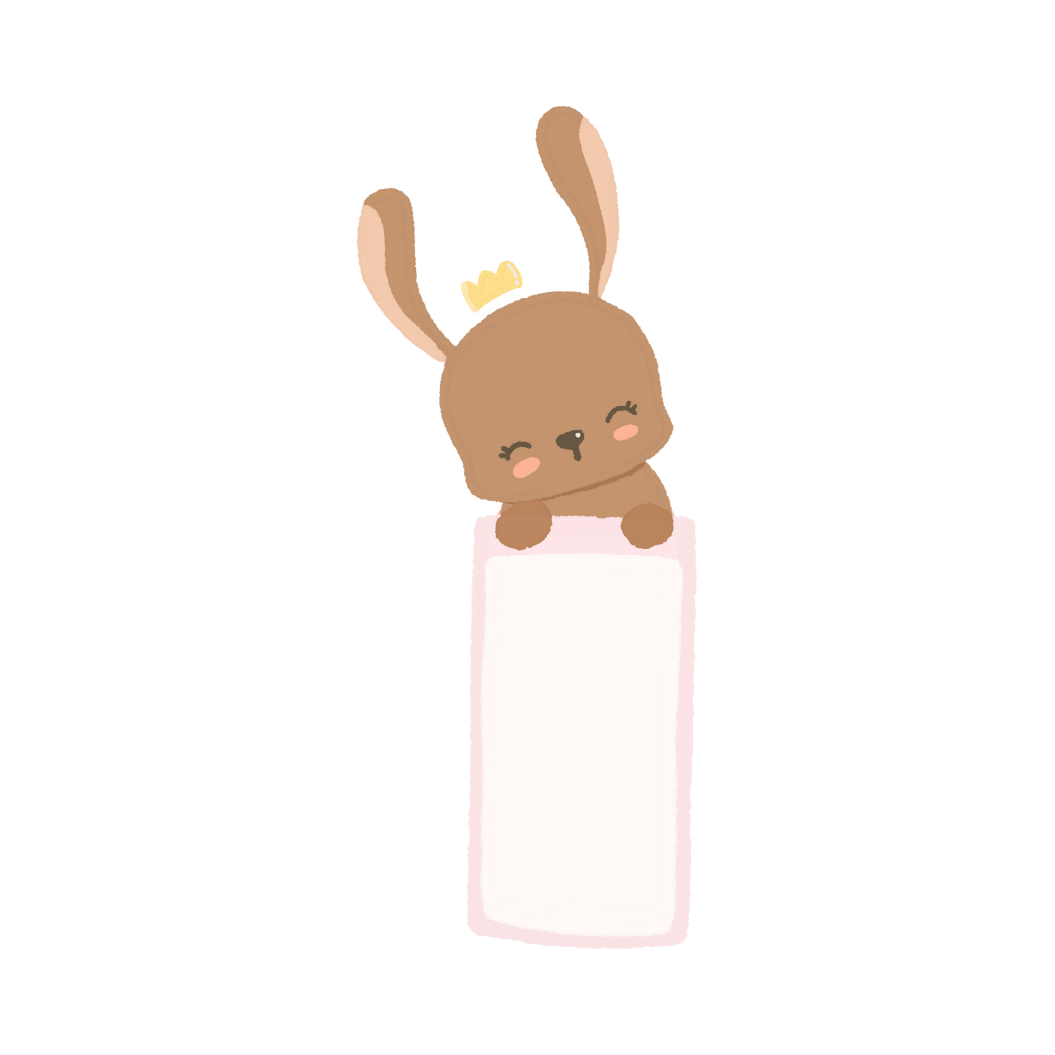 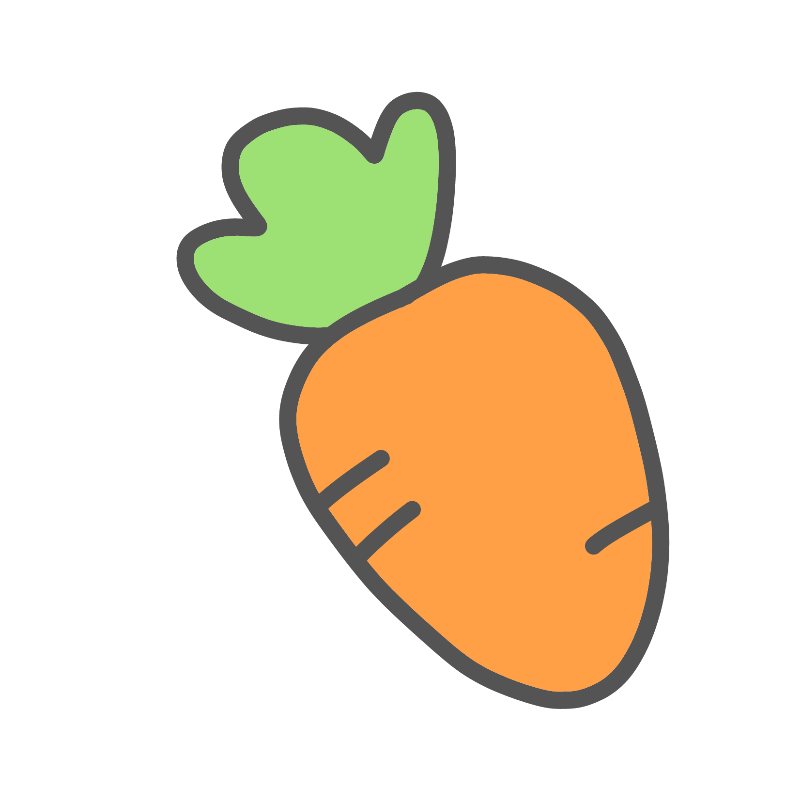 Bài 
2
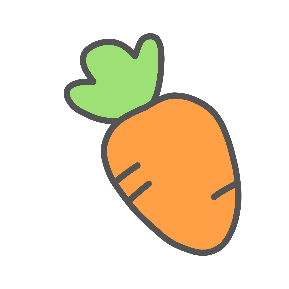 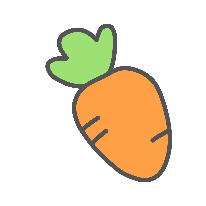 c) 32 tấn = ... tạ

230 tạ = ... tấn

4000kg = ... tấn

3 tấn 25kg = ... kg
Viết số thích hợp vào chỗ chấm:
10
b) 5 tạ =   ... yến

30 yến = ... tạ

1500kg =   ... tạ

7 tạ 20kg =     ... kg
50
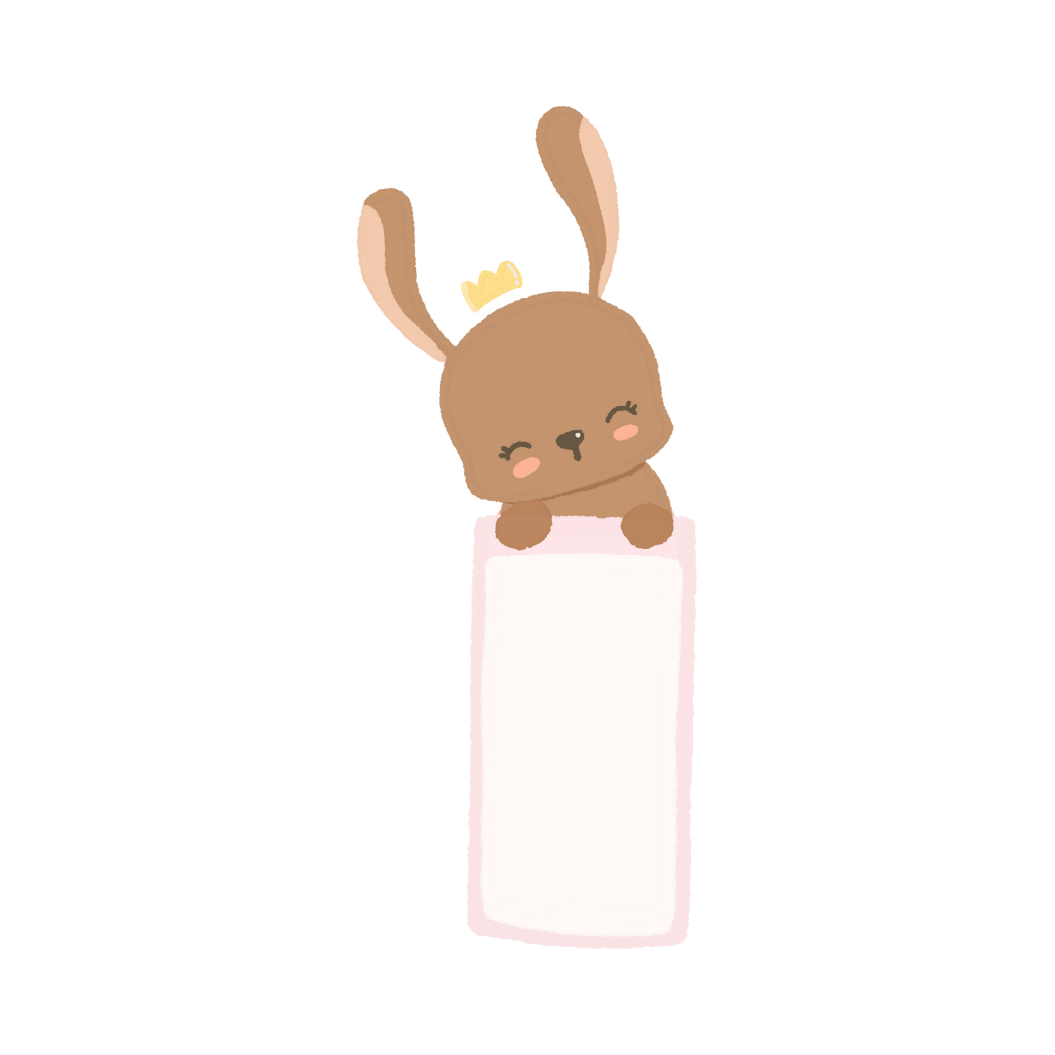 3
5
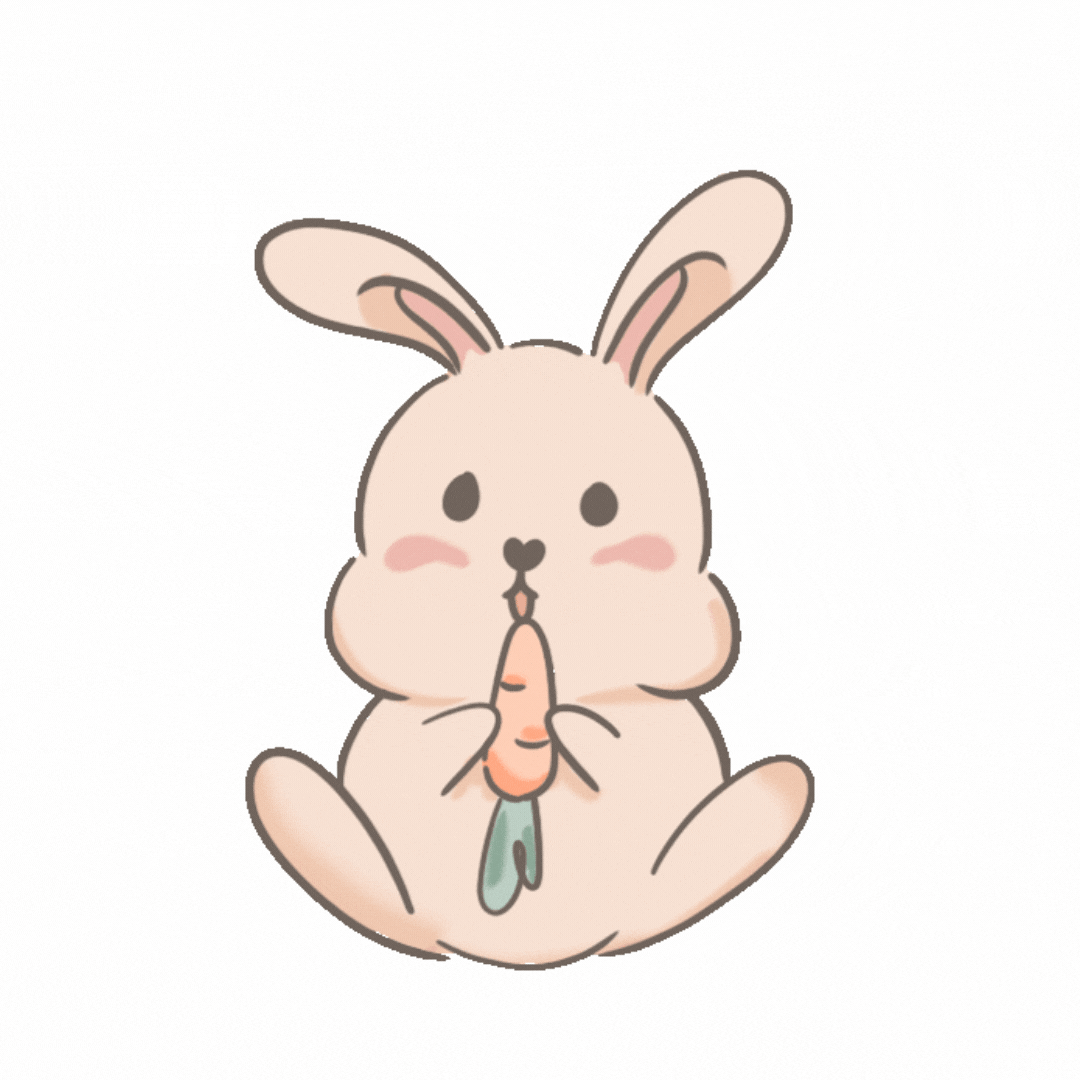 15
5
720
1 yến 8kg = 10kg + 8kg
18
Bài 
2
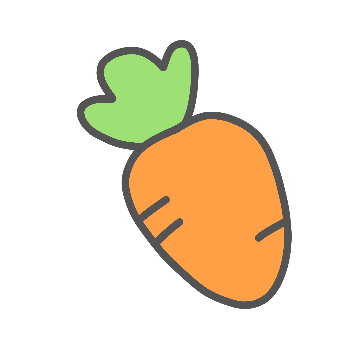 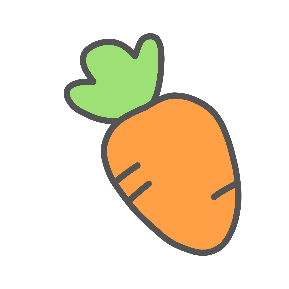 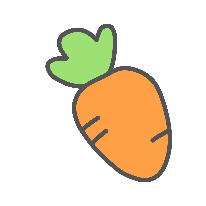 Viết số thích hợp vào chỗ chấm:
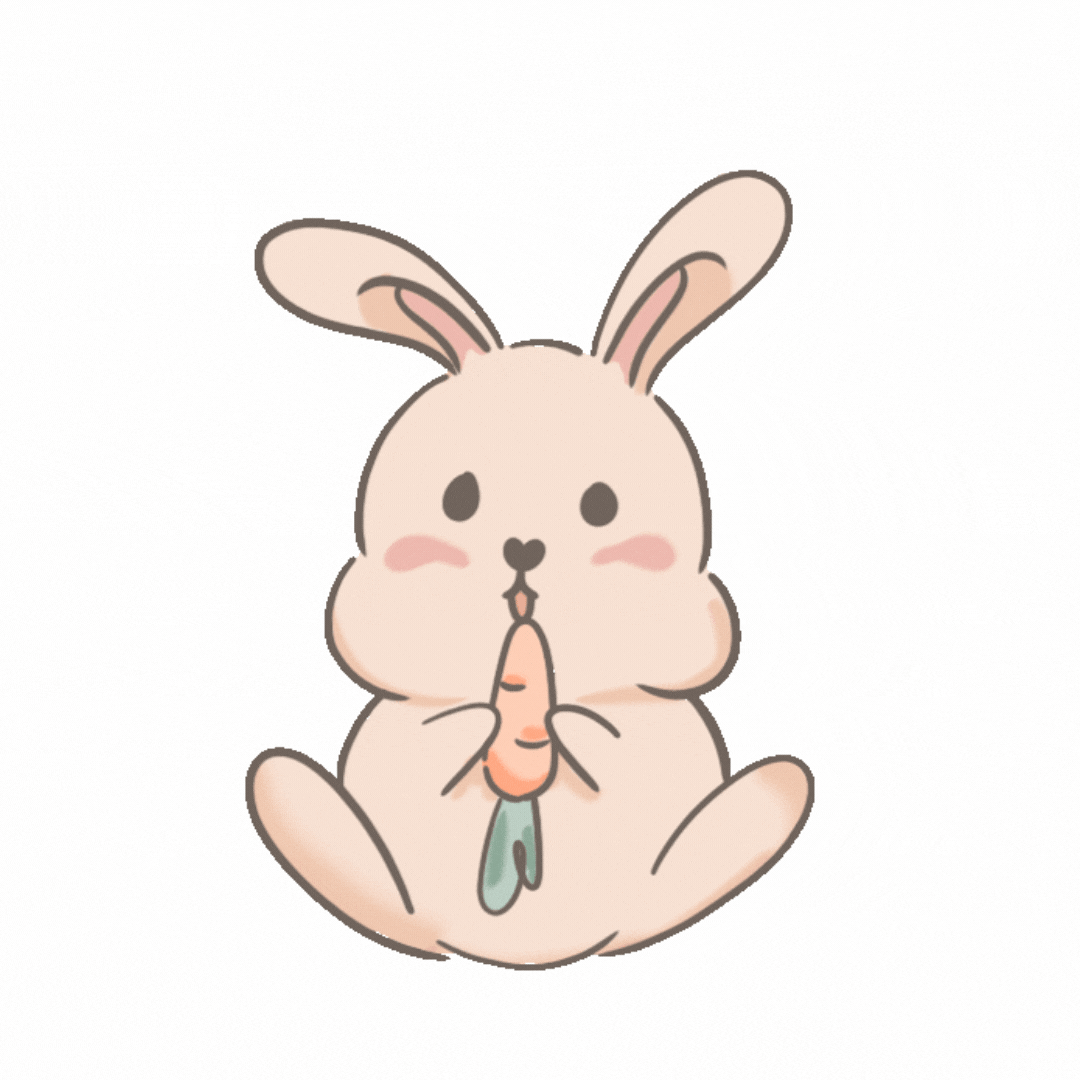 c) 32 tấn =        ... tạ

230 tạ =    ... tấn

4000kg = ... tấn

3 tấn 25kg =          ... kg
320
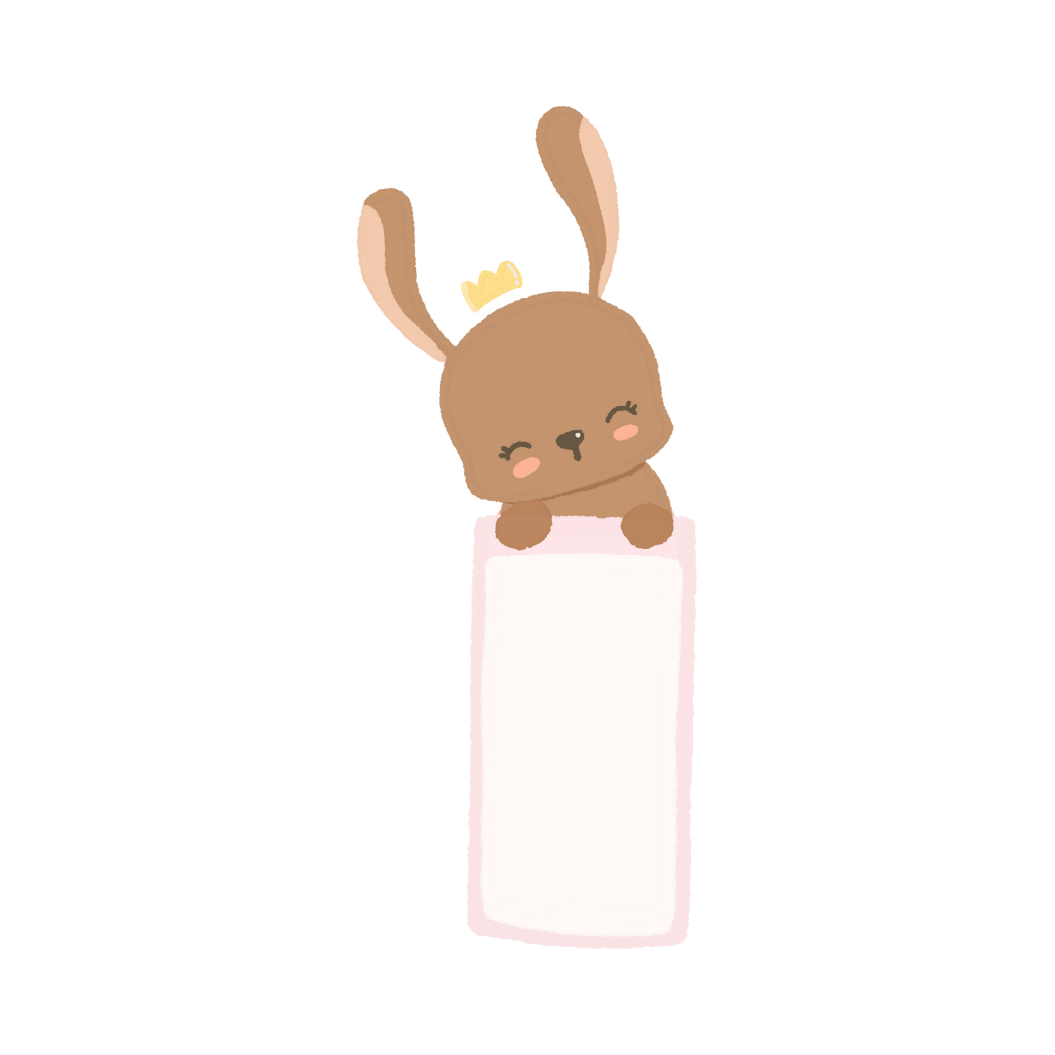 23
3 tấn 25kg = 3000kg + 25kg
4
3025
Bài 
2
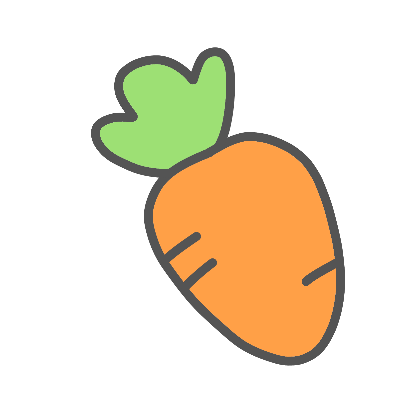 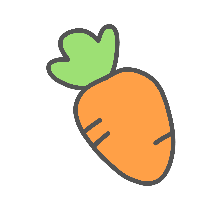 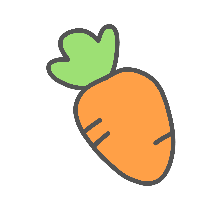 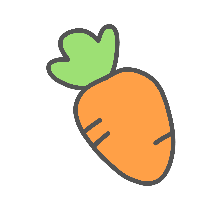 Bài 4. Một con cá cân nặng 1kg 700g, một bó rau cân nặng 300g. Hỏi cả cá và rau cân nặng bao nhiêu ki-lô-gam?
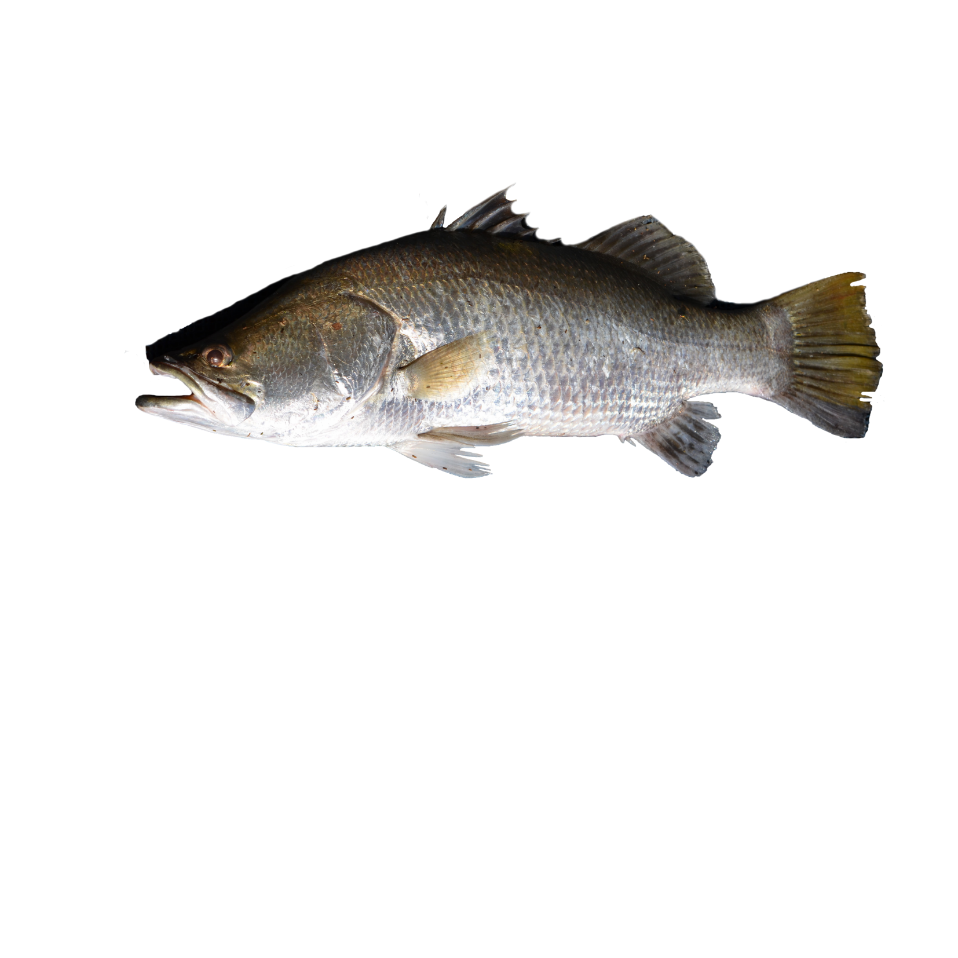 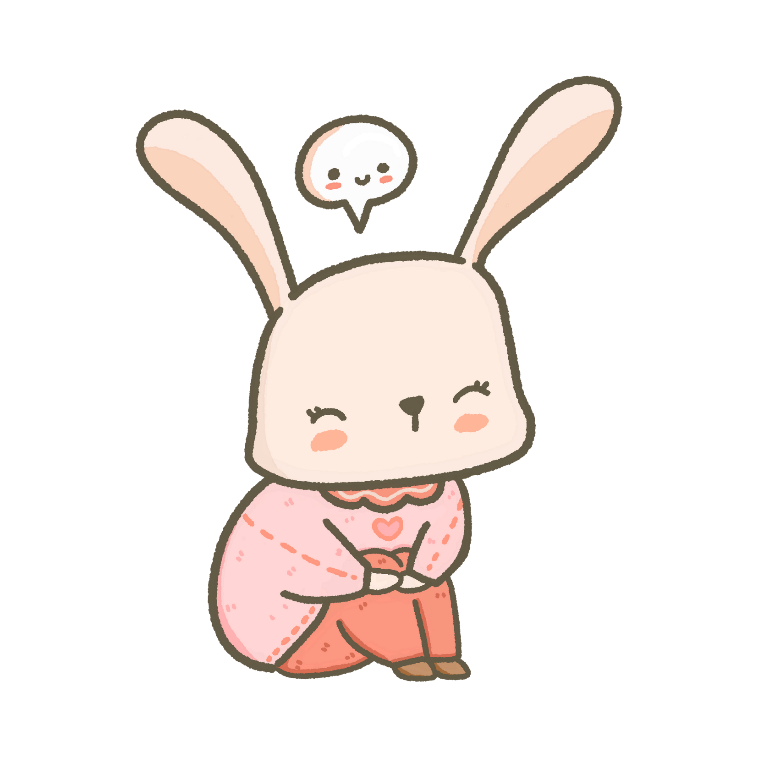 1kg 700g
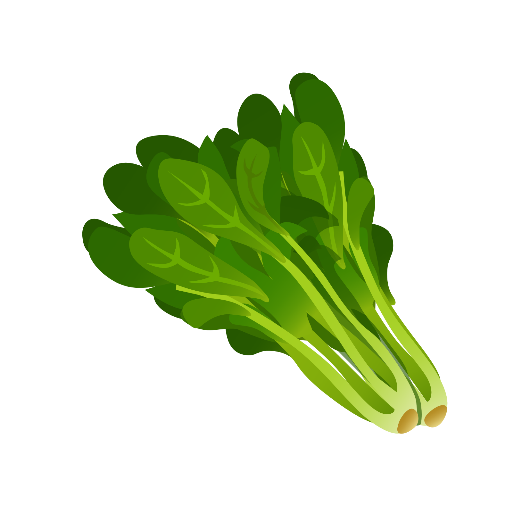 ?kg
300g
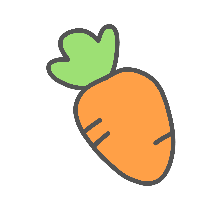 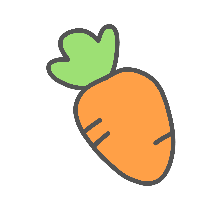 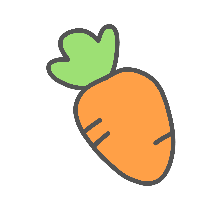 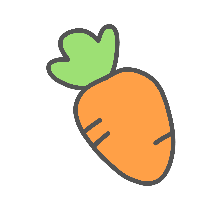 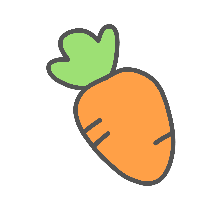 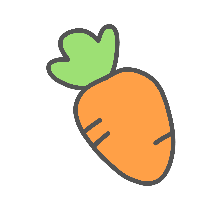 Bài giải:
1kg 700g = 1700g

Cả cá và rau cân nặng là: 1700 + 300 = 2000 (g)

2000g = 2 kg

				Đáp số: 2kg
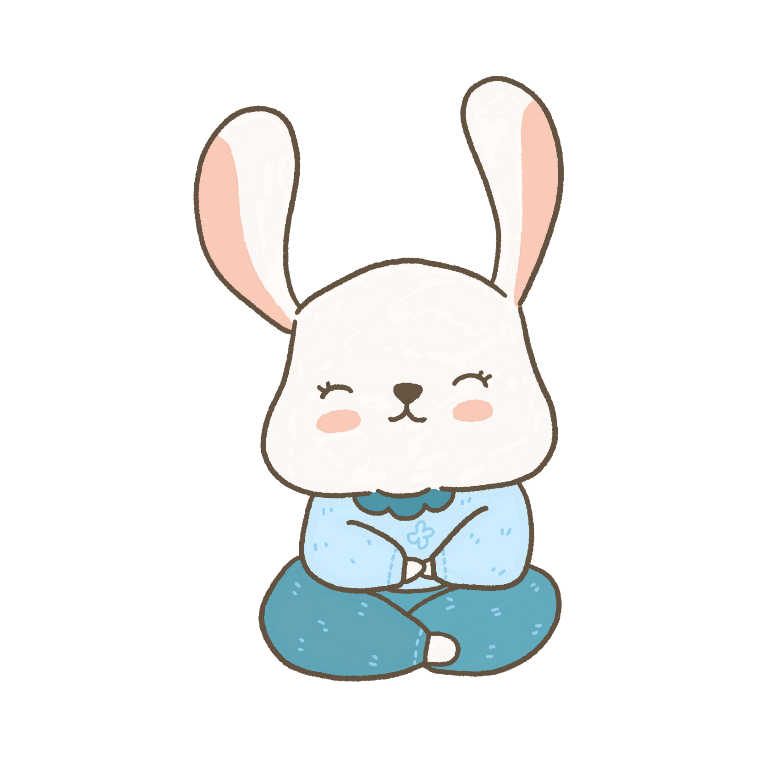 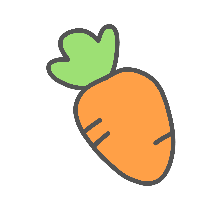 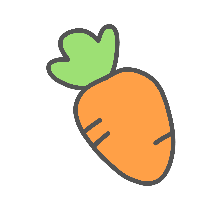 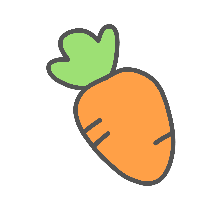 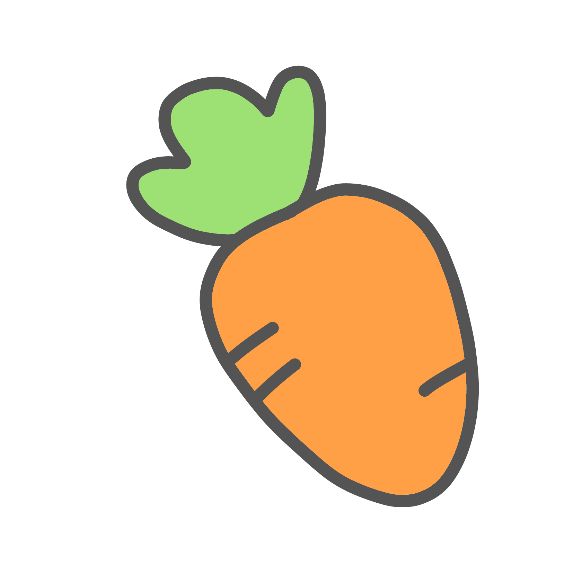 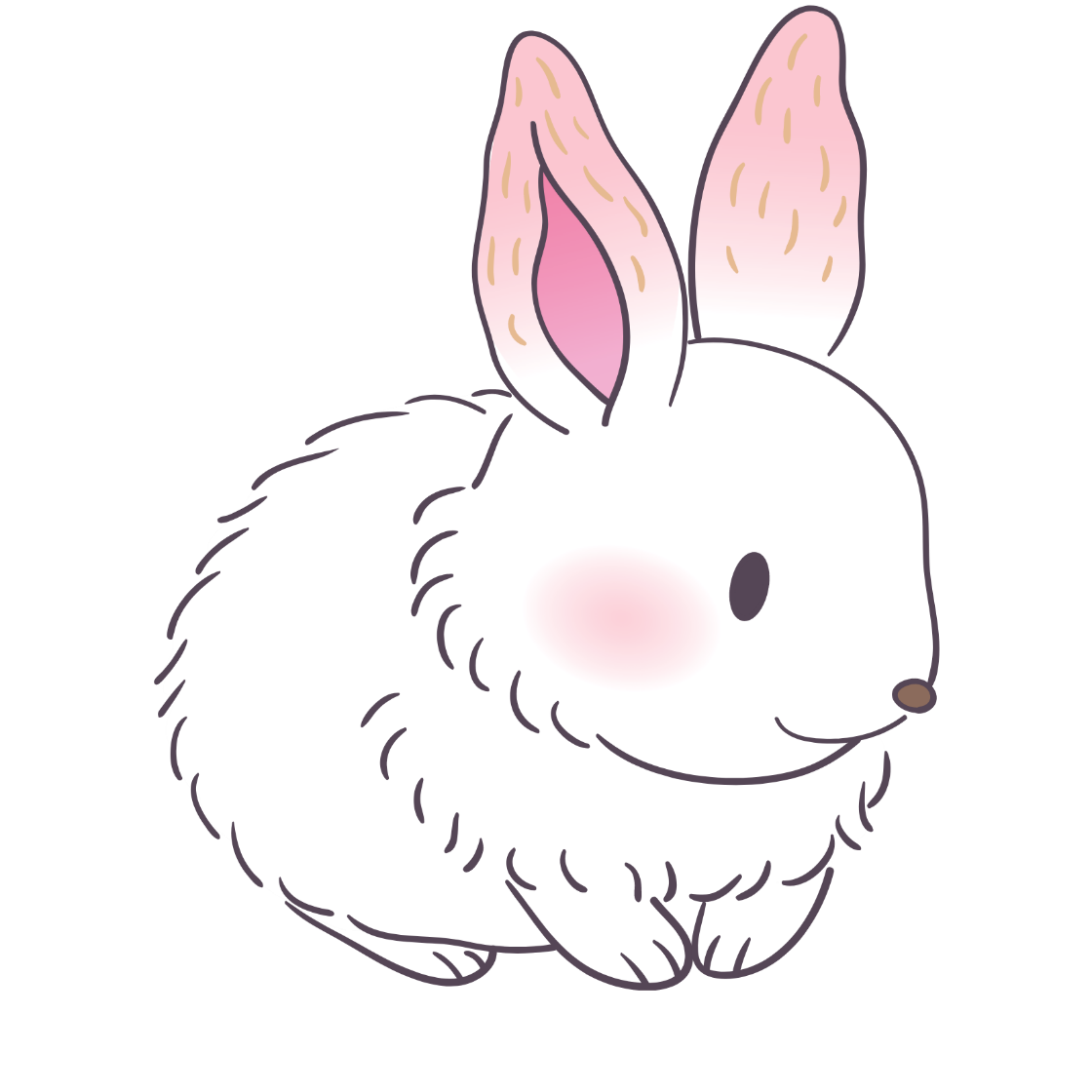 VẬN DỤNG
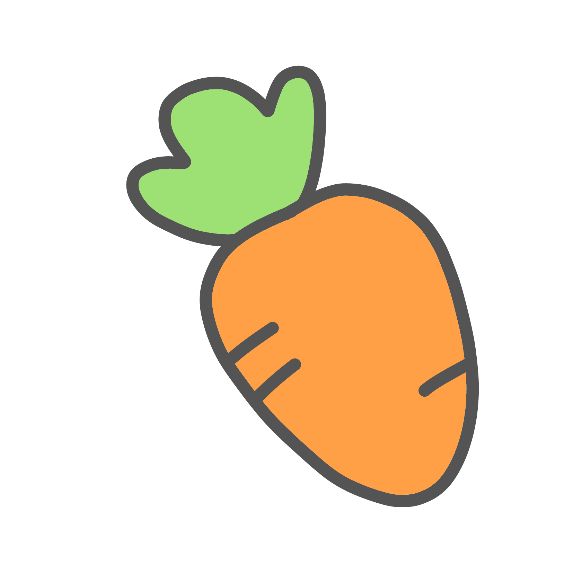 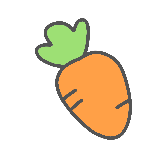 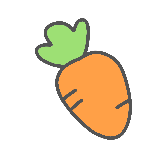 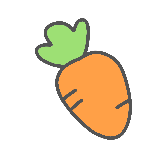 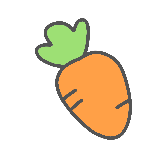 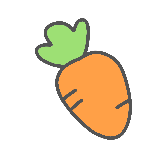 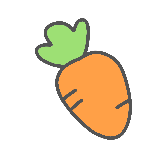 Một con vịt cân nặng 1400g, một củ khoai môn cân nặng 400g. Hỏi con vịt nặng hơn củ khoai môn bao nhiêu ki-lô-gam?
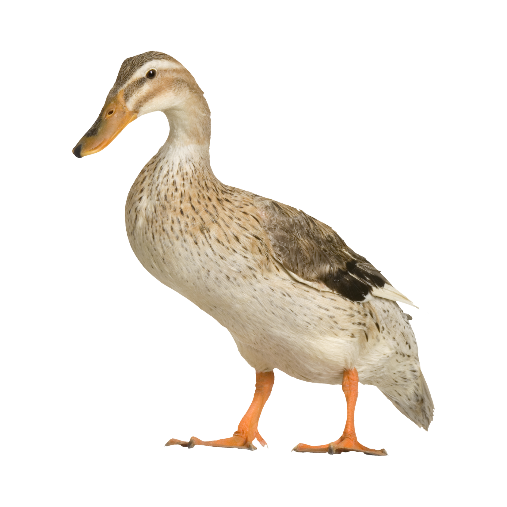 1400g
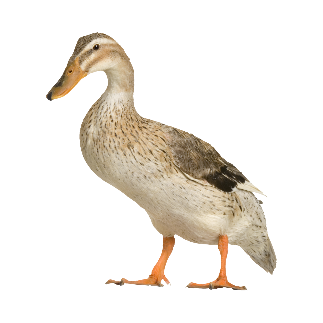 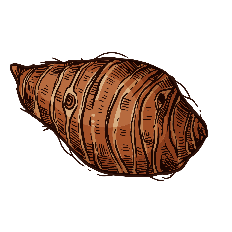 -
= ?kg
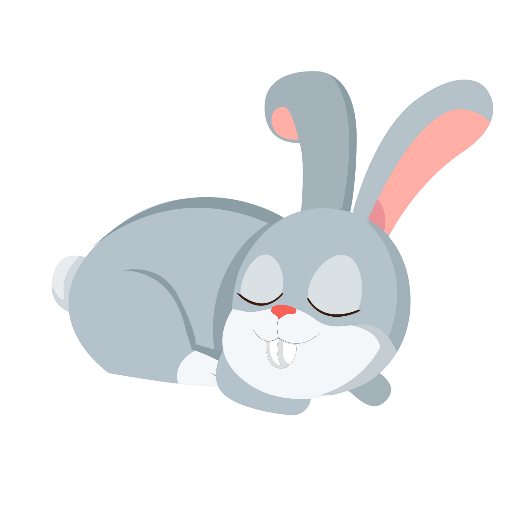 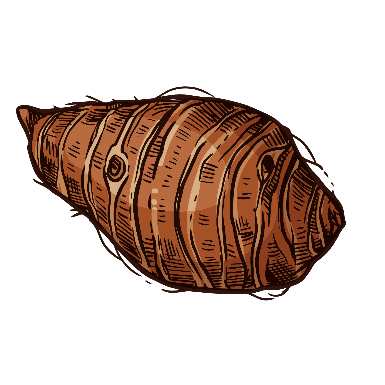 400g
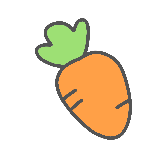 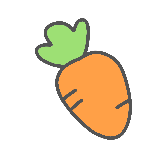 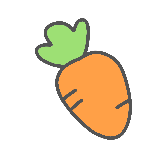 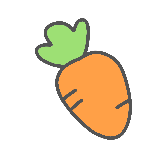 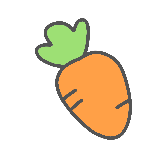 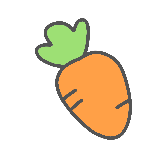 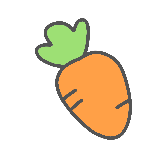 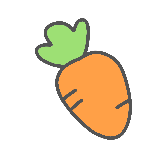 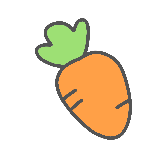 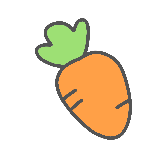 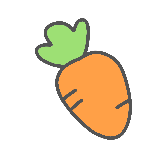 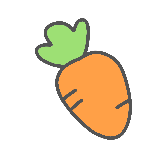 Bài giải:
Con vịt nặng hơn củ khoai là: 
1400 + 400 = 1000 (g)
1000g = 1 kg
				Đáp số: 1kg
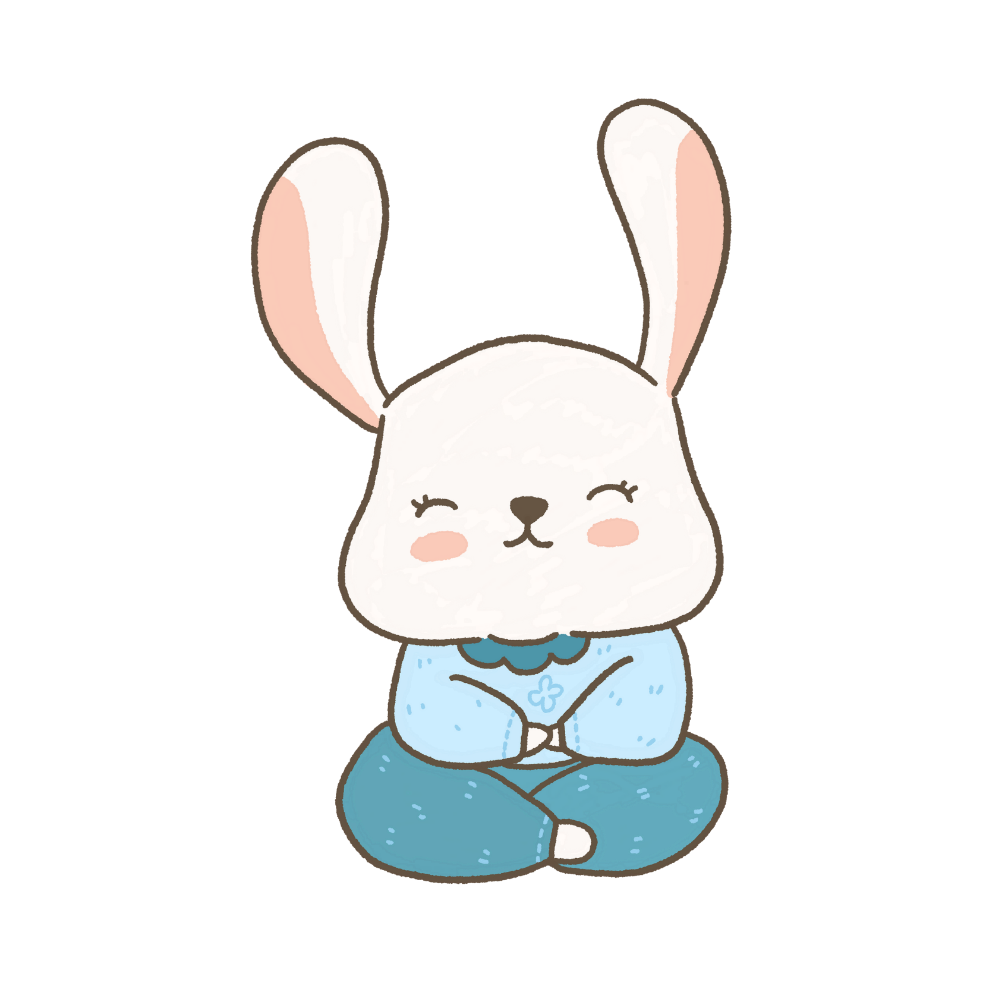 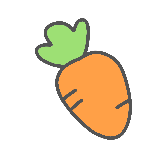 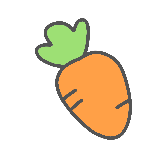 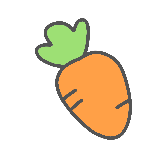 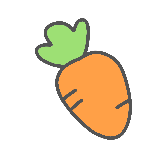 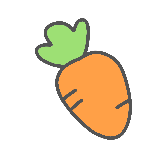 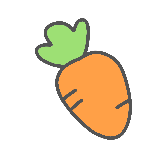 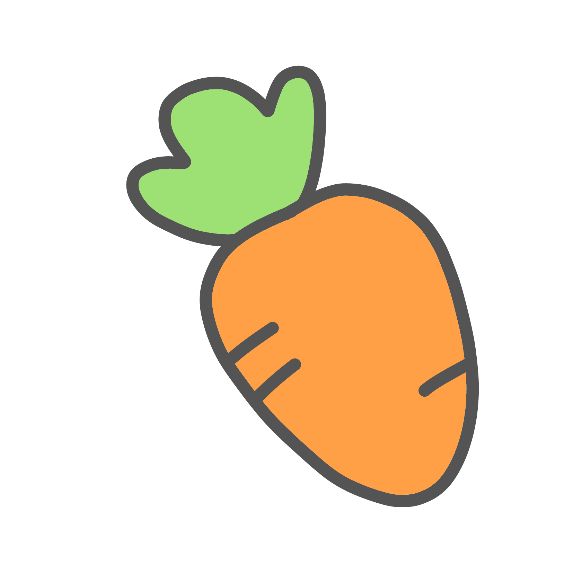 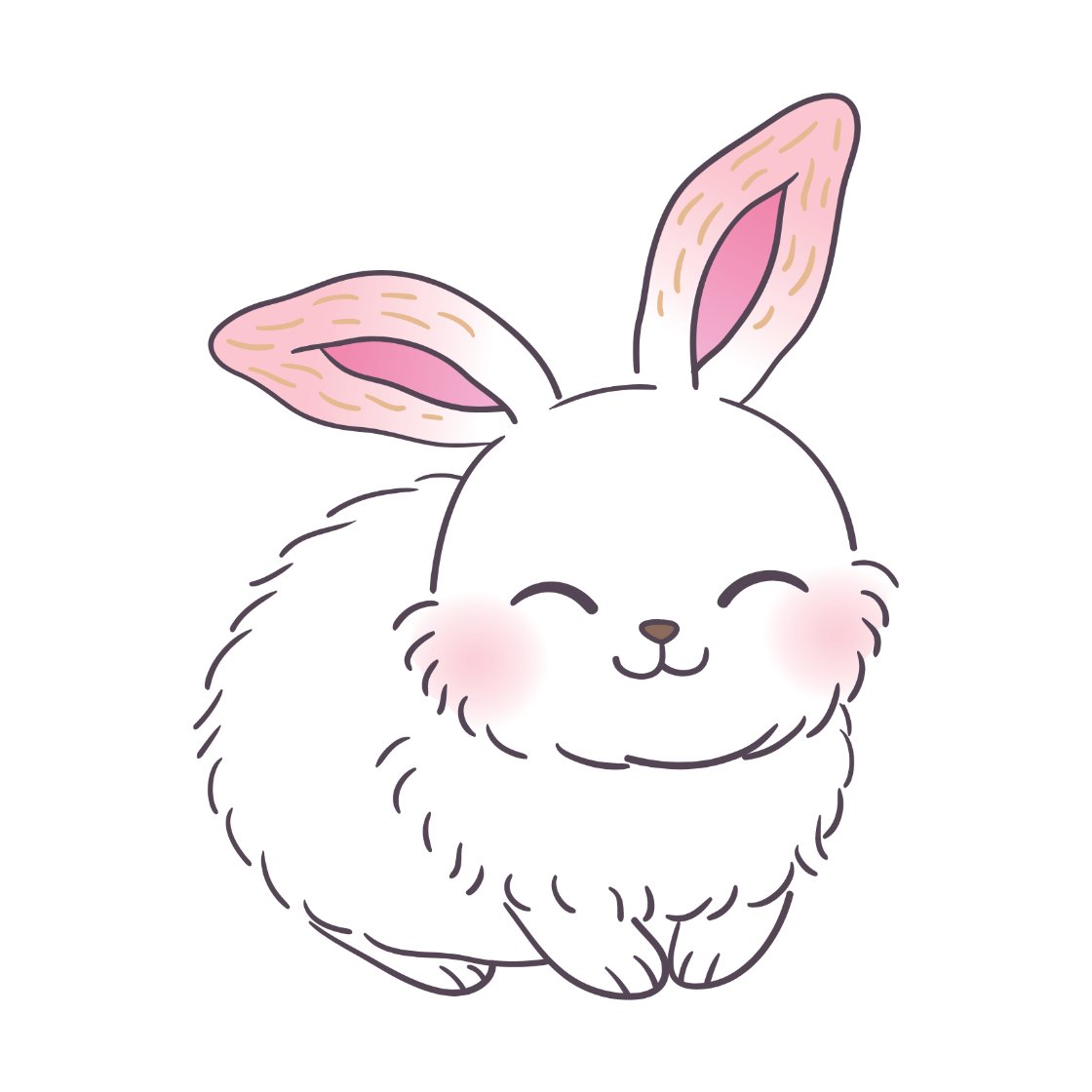 DẶN DÒ
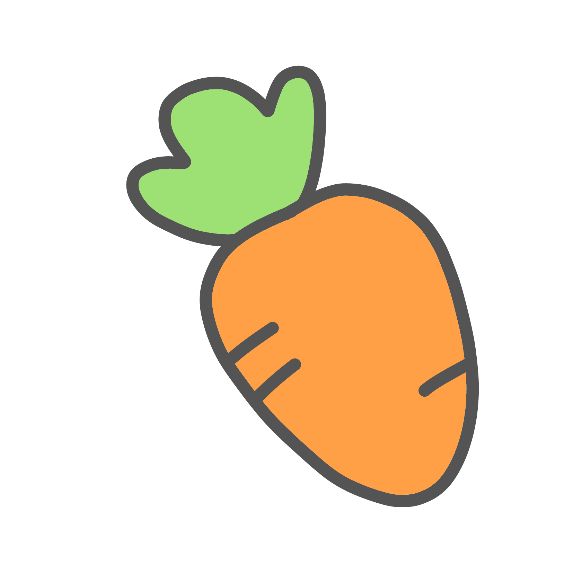 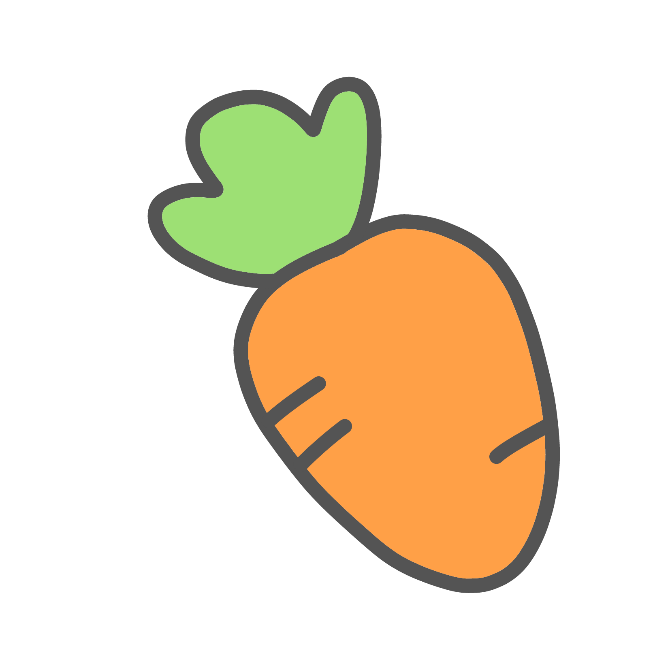 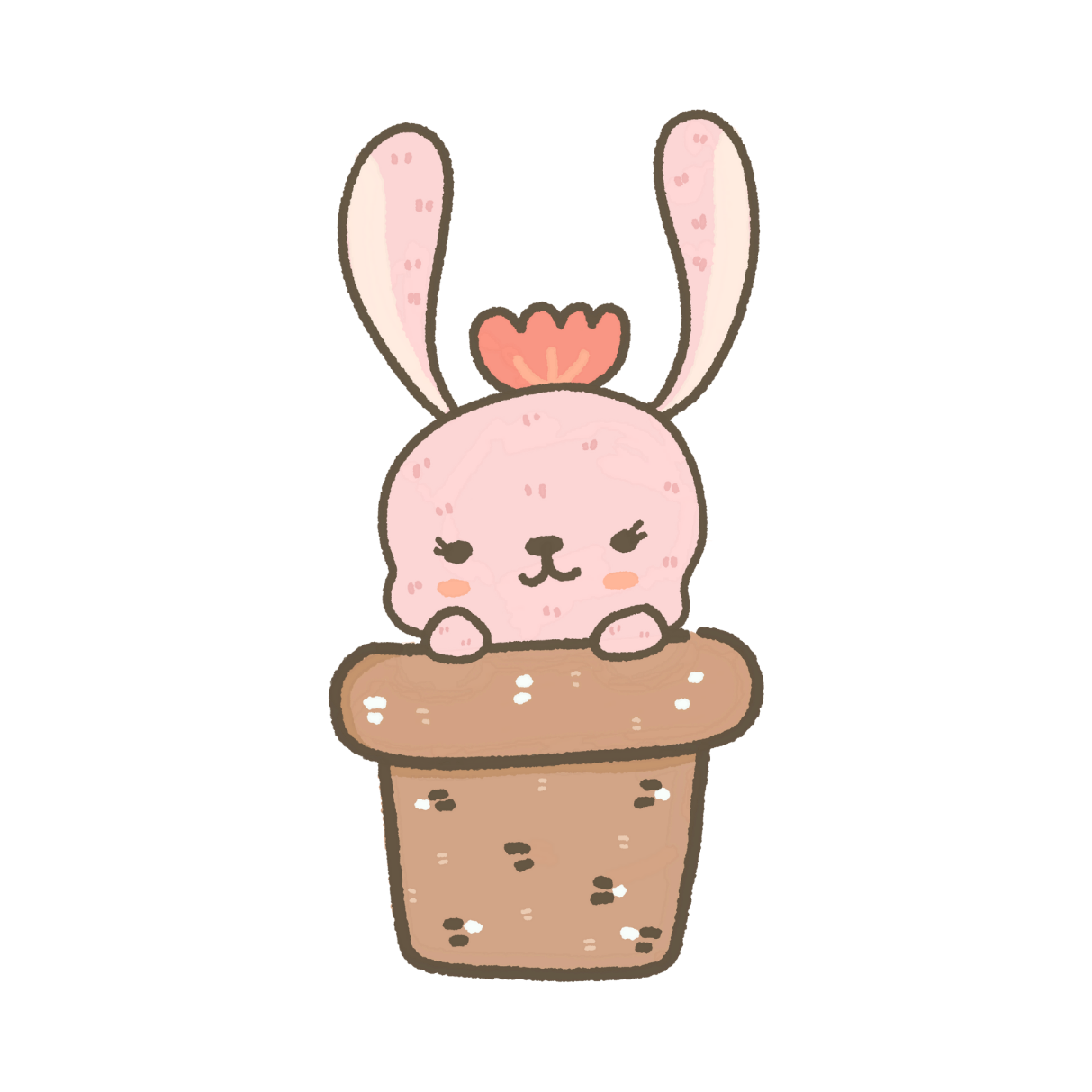 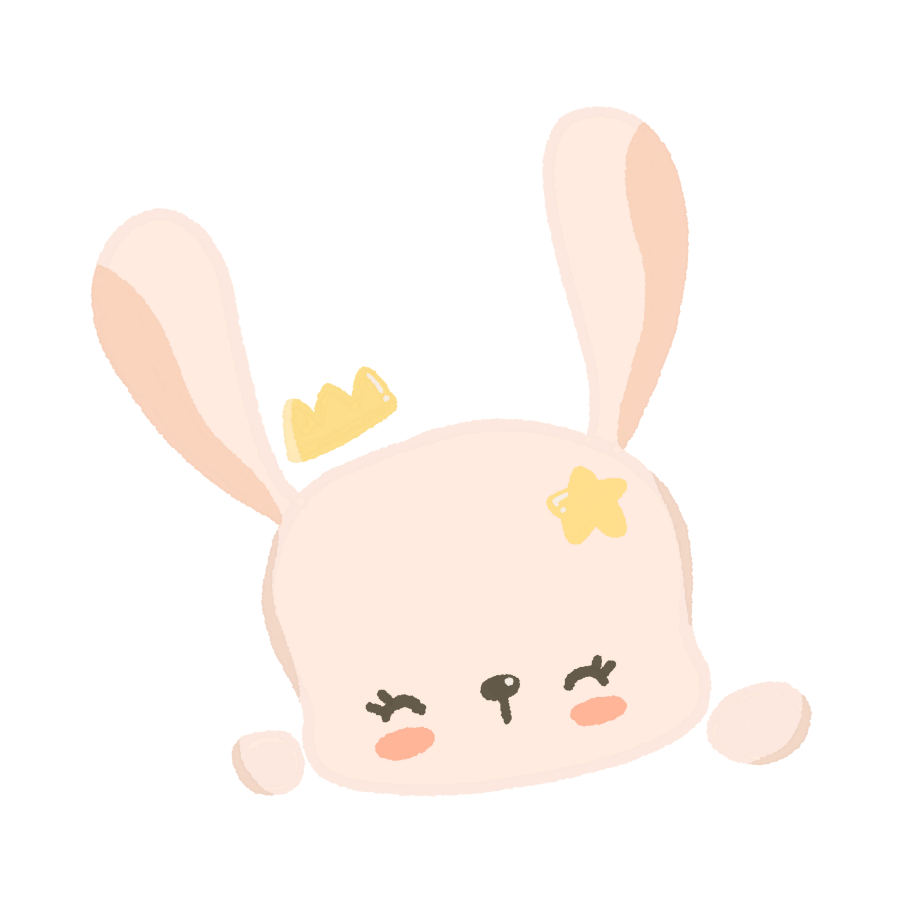 Chuẩn 
bị 
bài 
sau
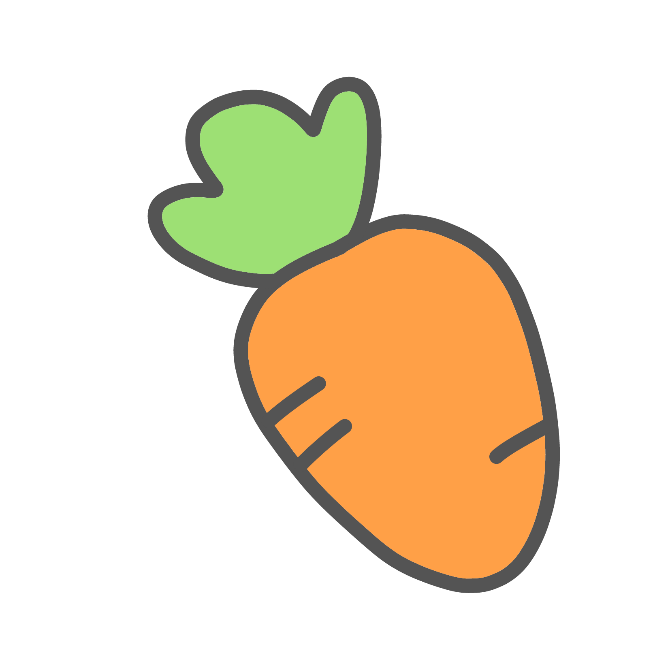 Xem lại bài
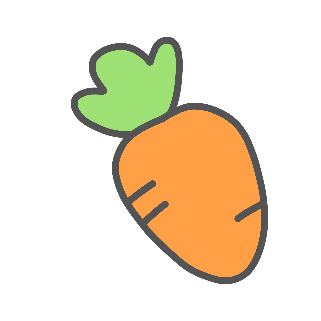 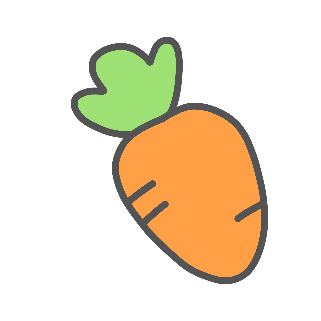 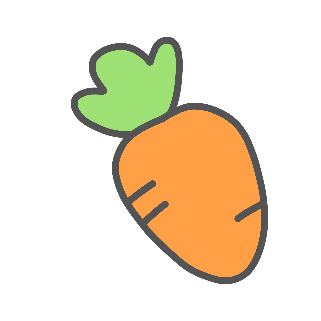 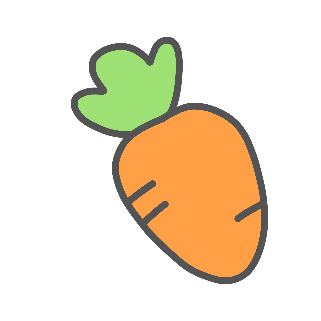 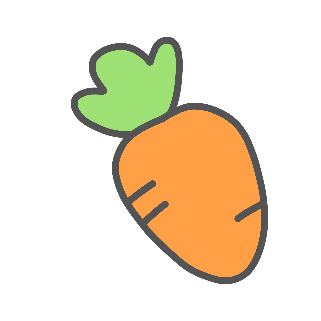 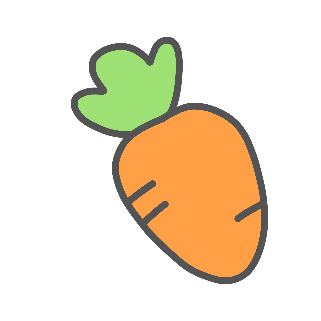 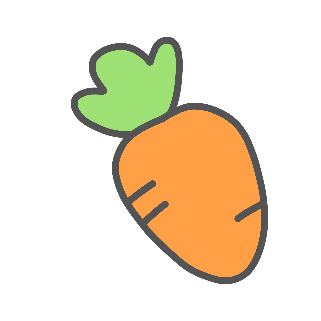 Ktuts
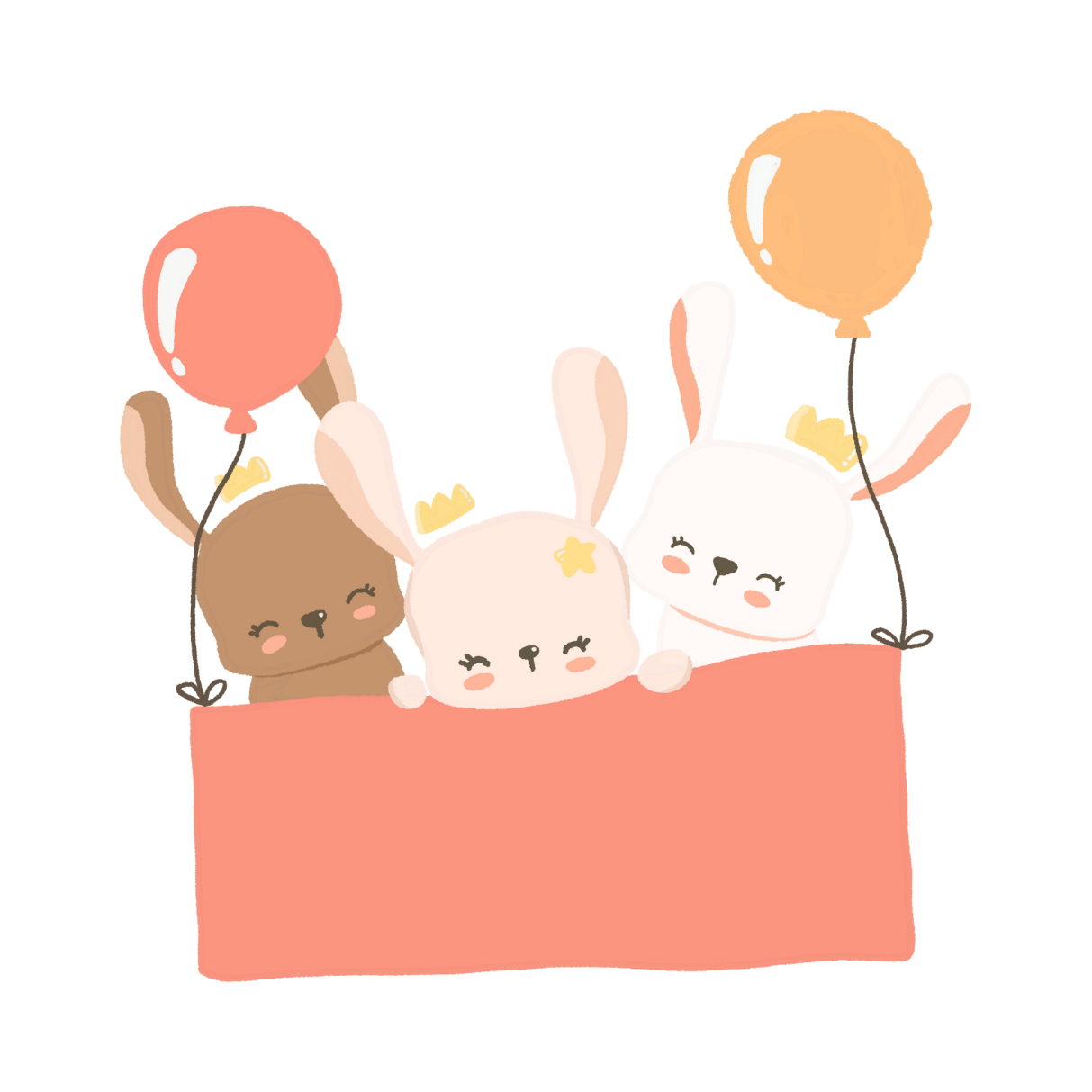 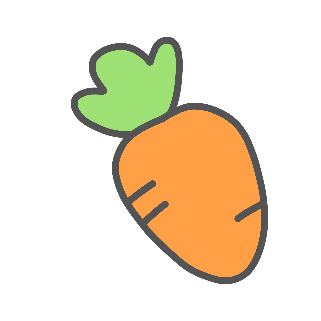 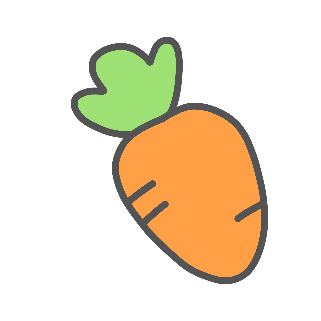 TẠM BIỆT
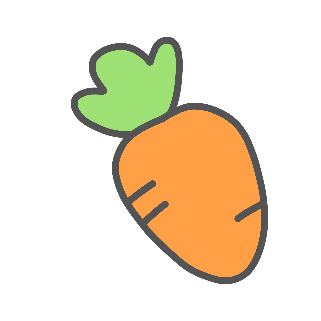 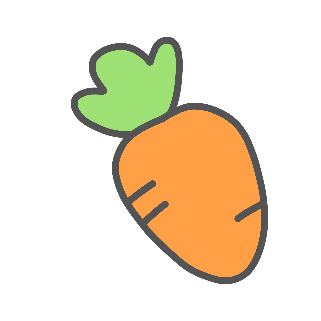 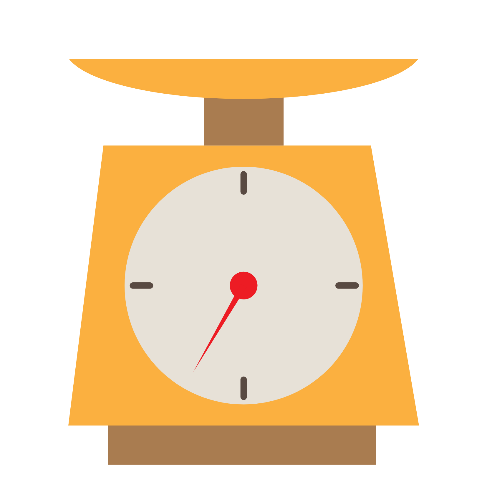 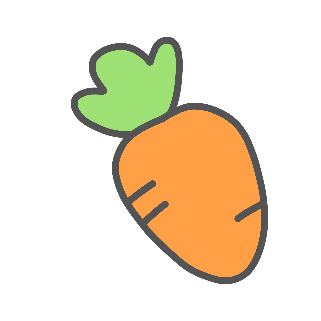 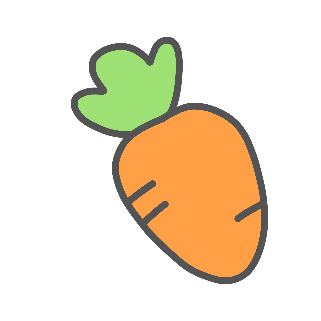 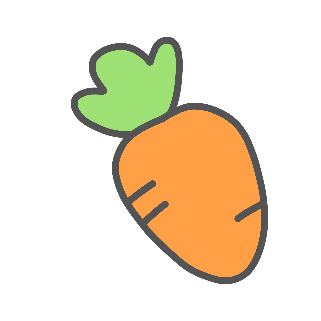 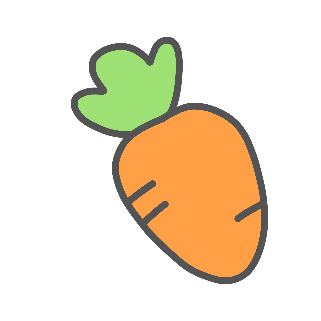 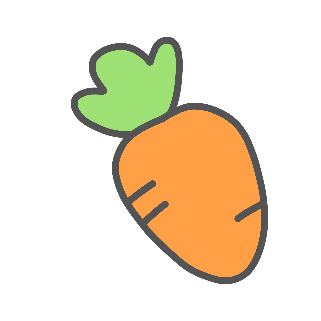 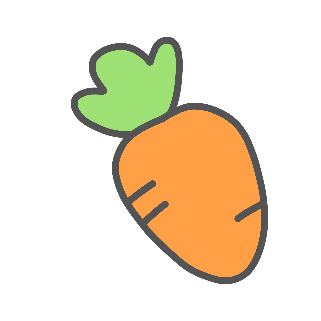 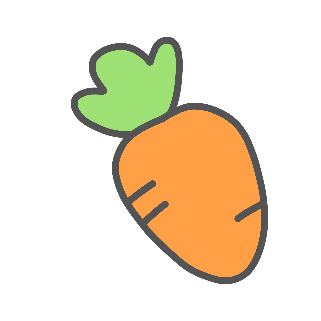